https://openstax.org/details/books/calculus-volume-1
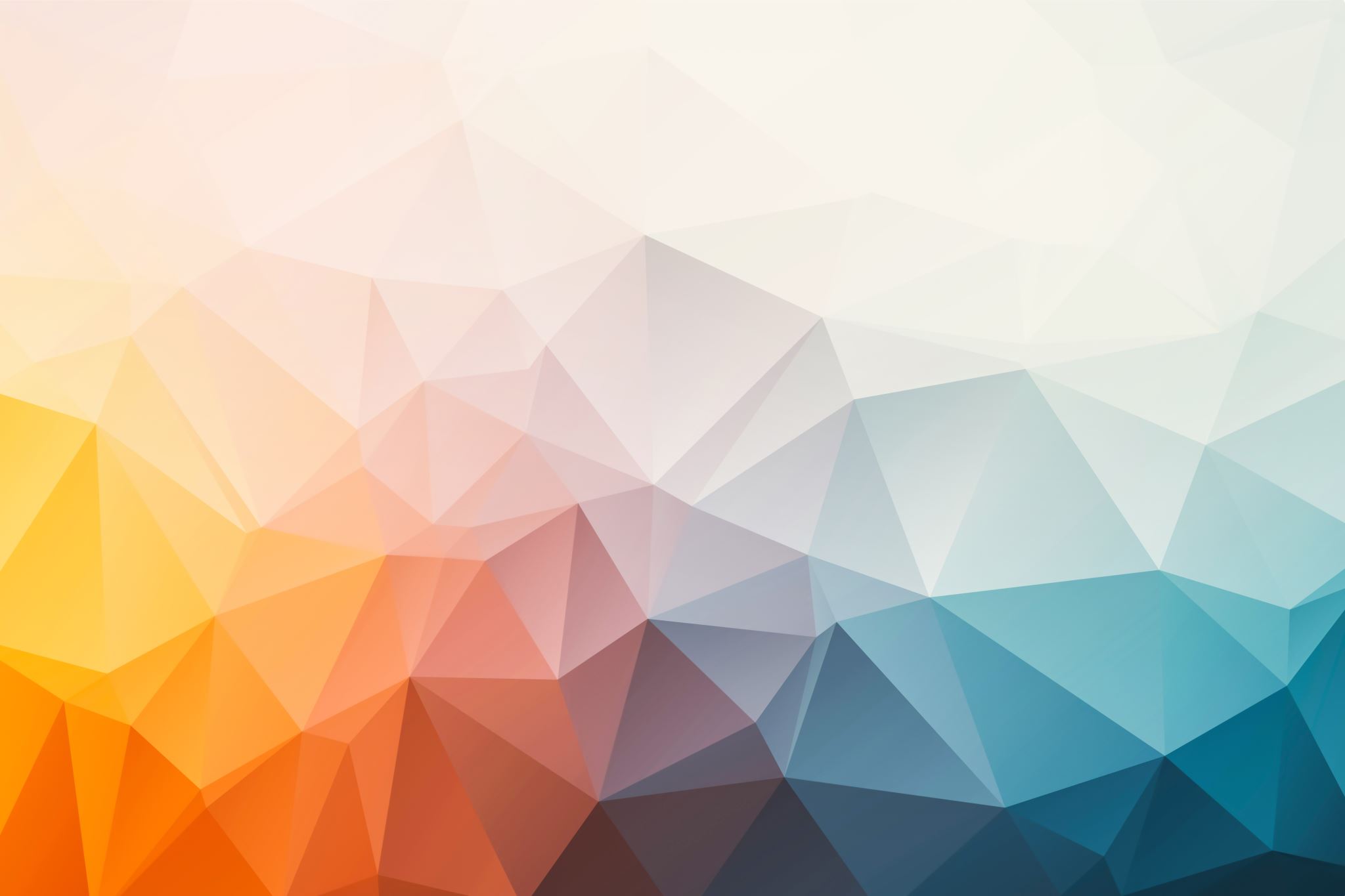 Chapter 5 sequences and series
https://openstax.org/details/books/calculus-volume-1
Review of Limits



L’Hopital’s Rule
https://openstax.org/details/books/calculus-volume-1
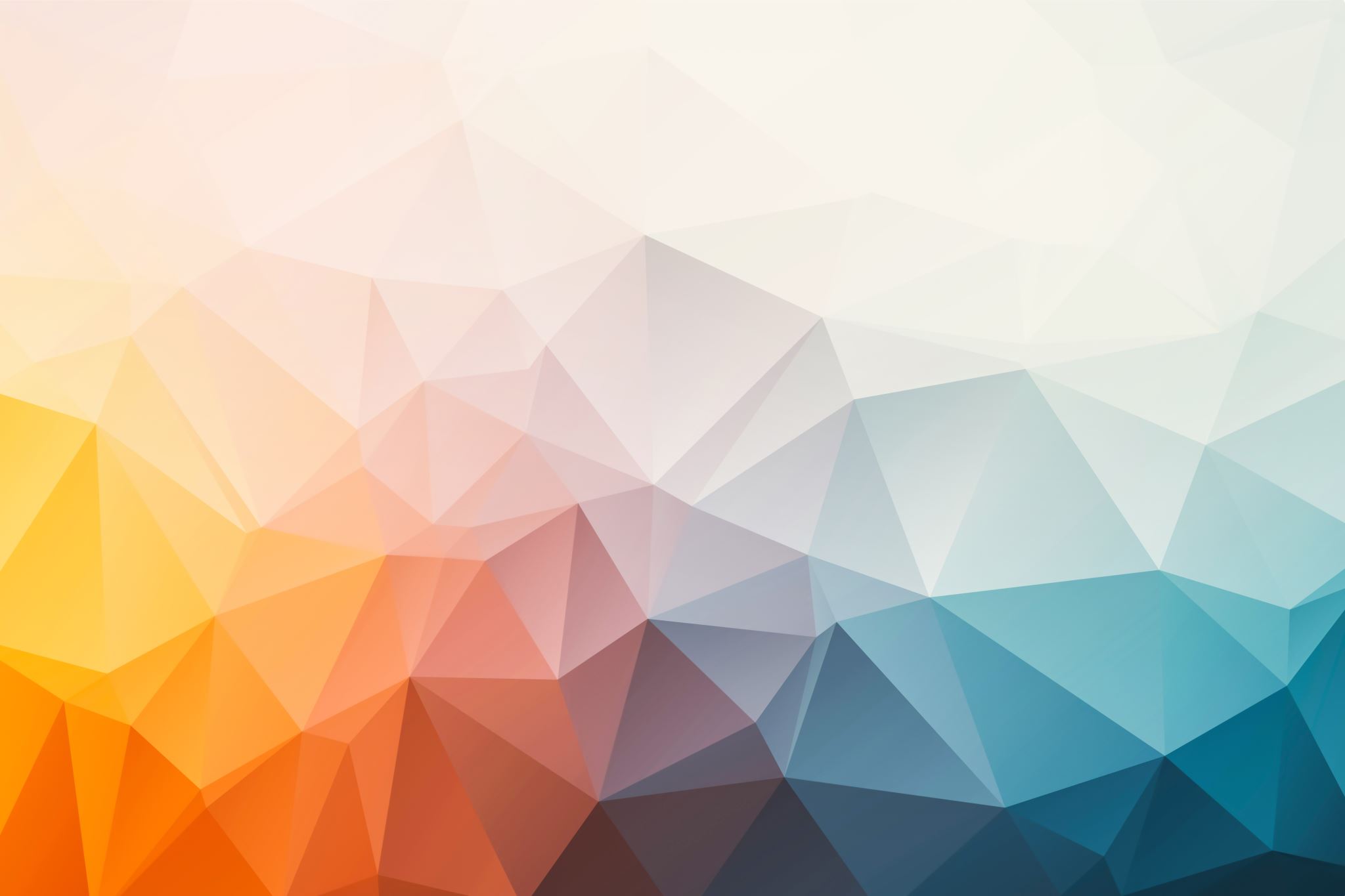 sequences
Section 5.1
https://openstax.org/details/books/calculus-volume-1
[Speaker Notes: Associated with the Product Rule for Differentiation]
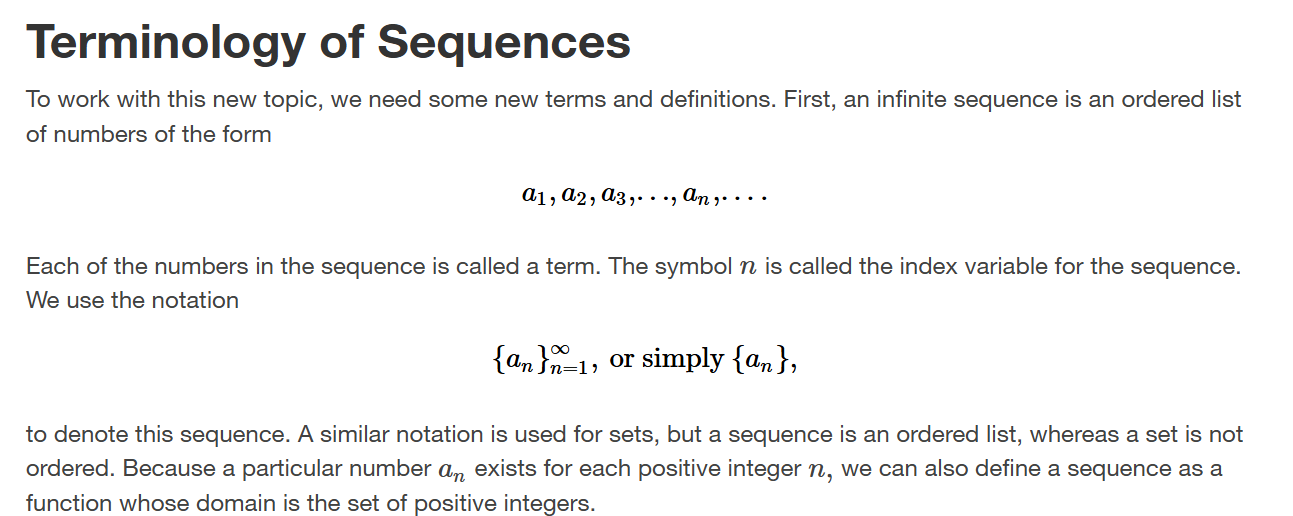 https://openstax.org/details/books/calculus-volume-1
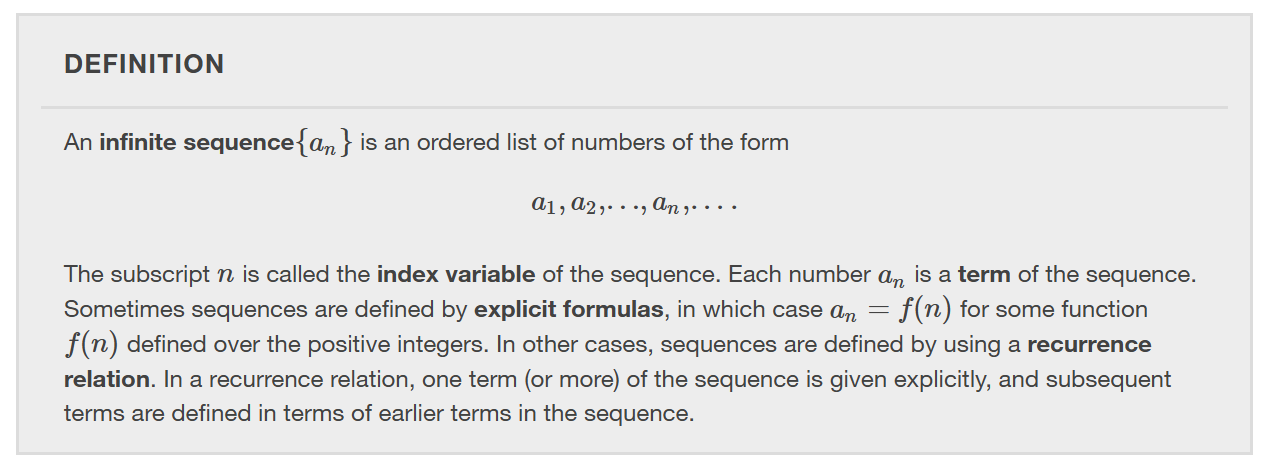 https://openstax.org/details/books/calculus-volume-1
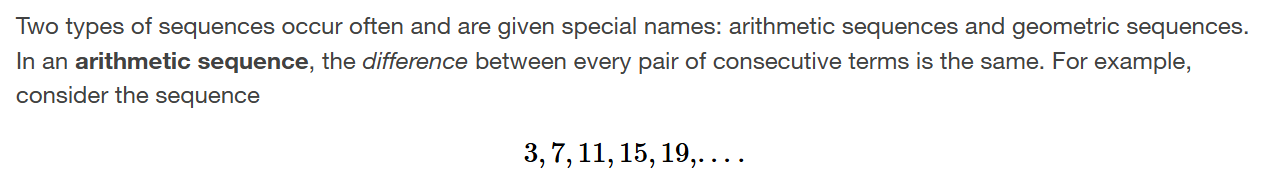 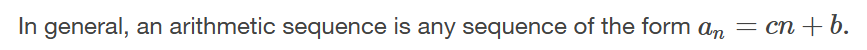 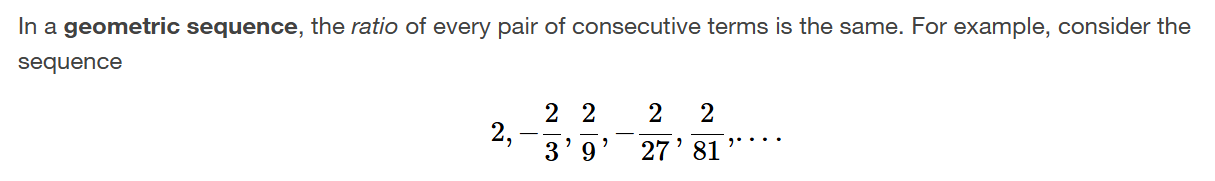 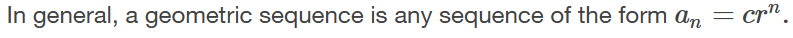 https://openstax.org/details/books/calculus-volume-1
[Speaker Notes: Note both types of sequences define the nth term in the sequence as a function of n. We say the sequence is defined explicitly.]
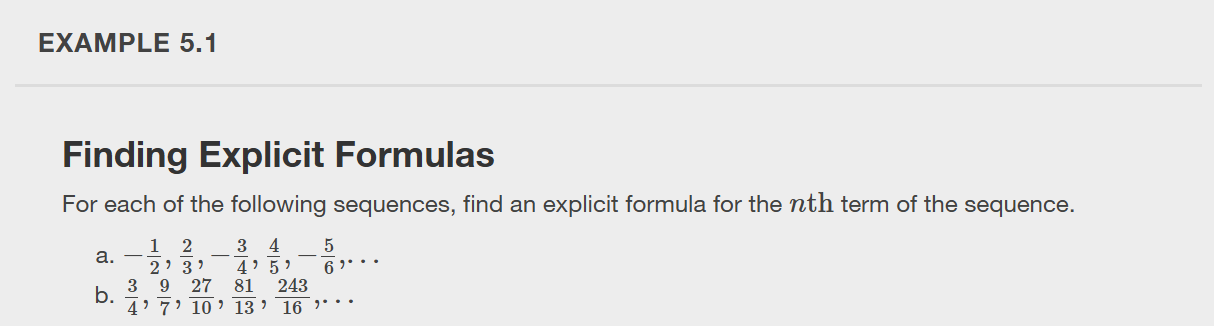 https://openstax.org/details/books/calculus-volume-1
Sequences defined recursively
https://openstax.org/details/books/calculus-volume-1
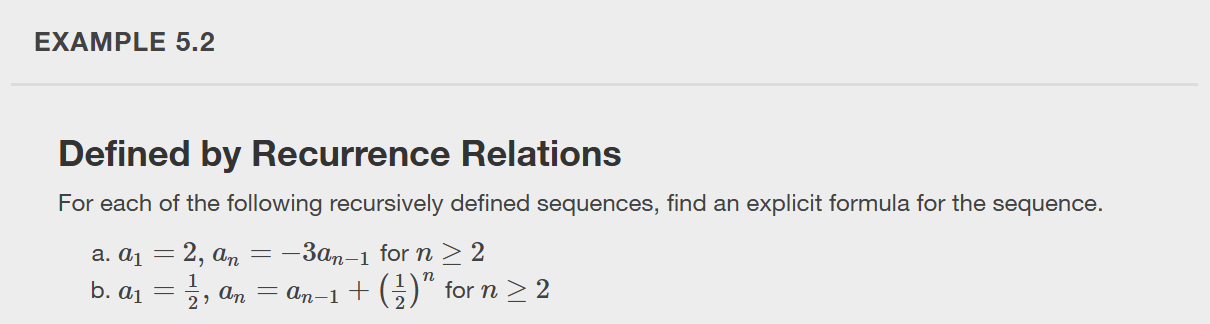 https://openstax.org/details/books/calculus-volume-1
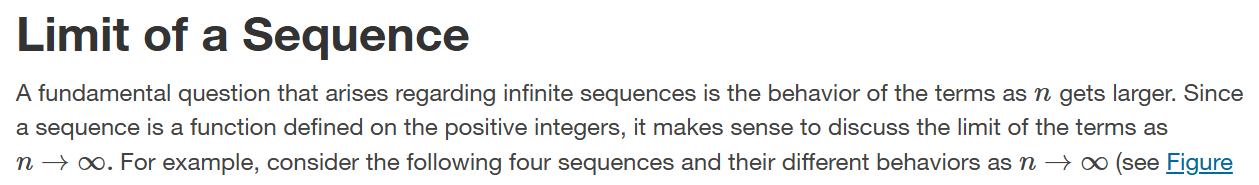 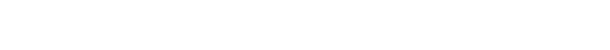 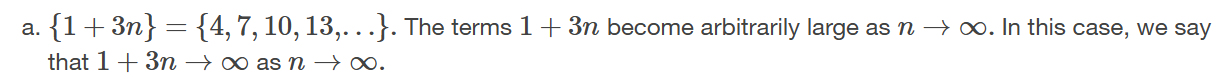 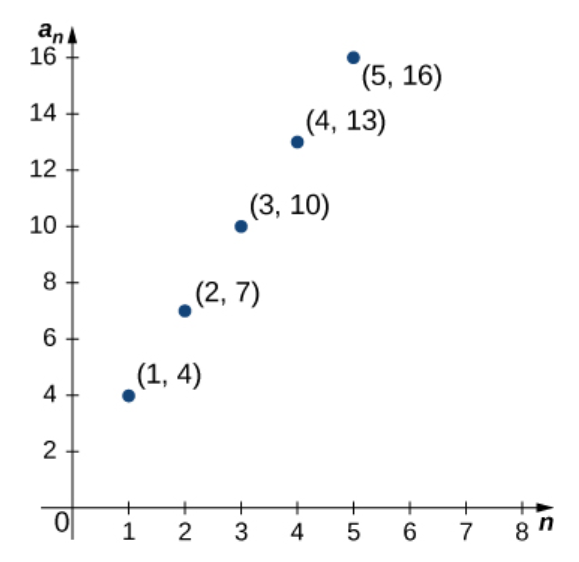 https://openstax.org/details/books/calculus-volume-1
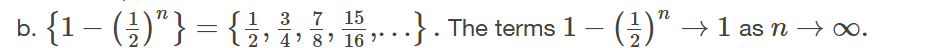 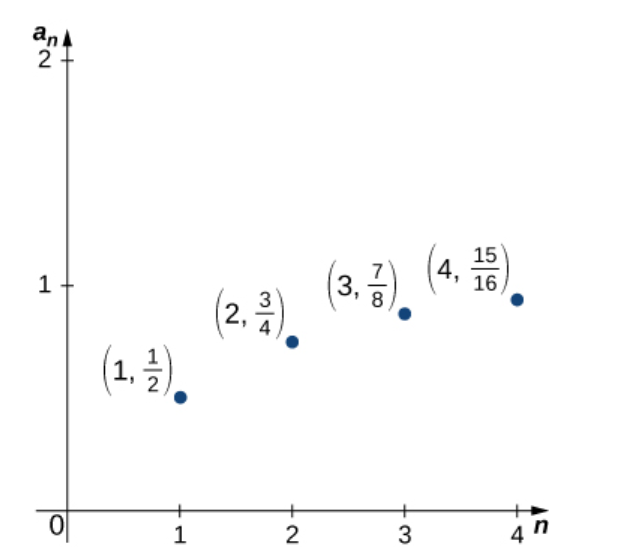 https://openstax.org/details/books/calculus-volume-1
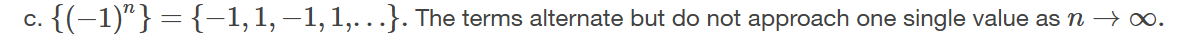 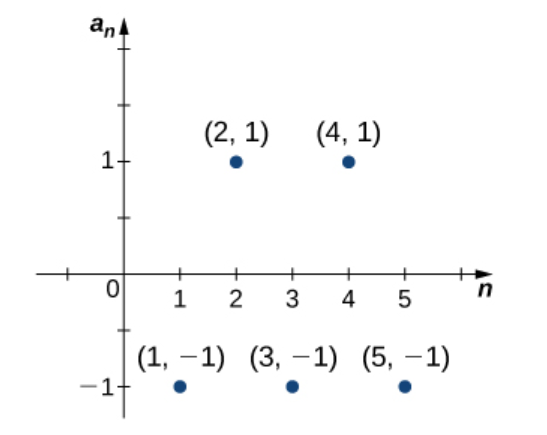 https://openstax.org/details/books/calculus-volume-1
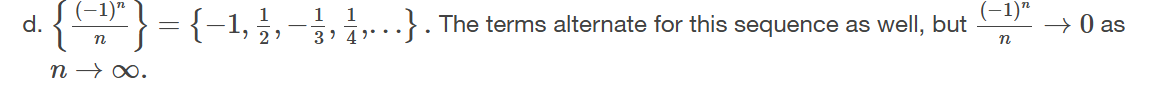 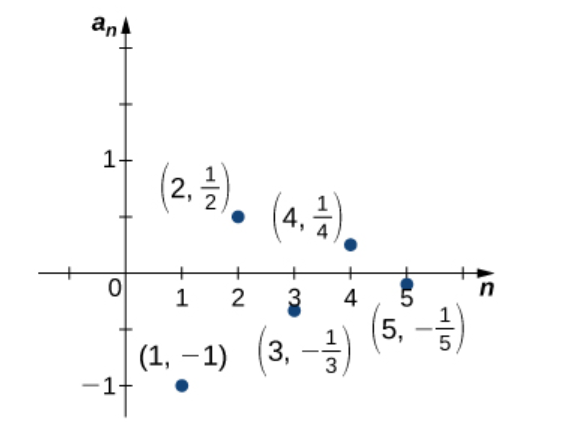 https://openstax.org/details/books/calculus-volume-1
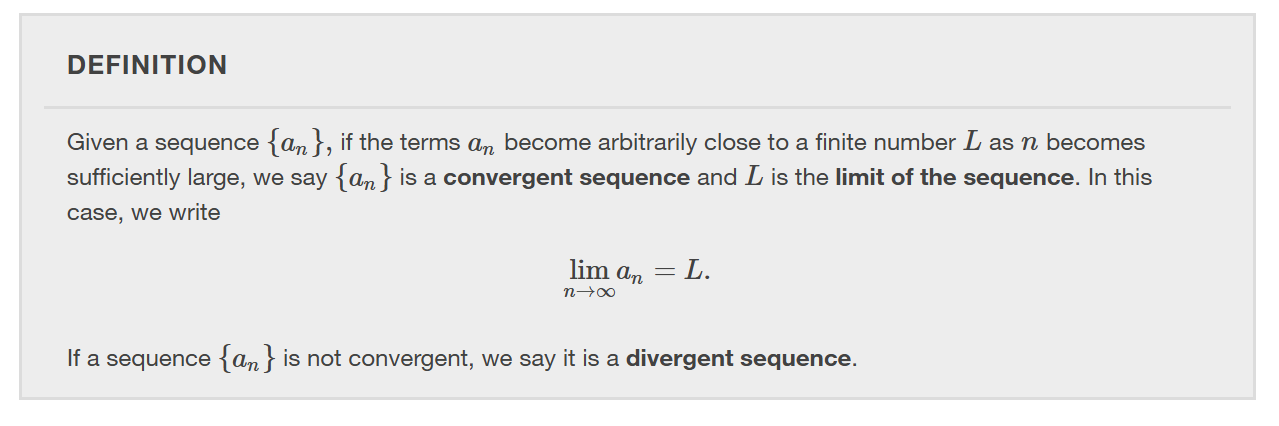 https://openstax.org/details/books/calculus-volume-1
[Speaker Notes: In the informal definition for the limit of a sequence, we used the terms “arbitrarily close” and “sufficiently large.” Although these phrases help illustrate the meaning of a converging sequence, they are somewhat vague. To be more precise, we now present the more formal definition of limit for a sequence]
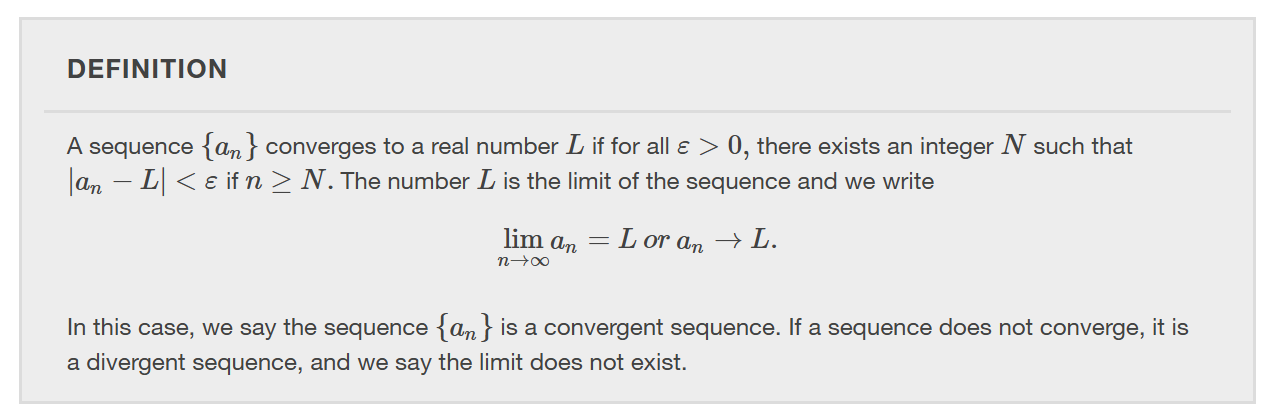 https://openstax.org/details/books/calculus-volume-1
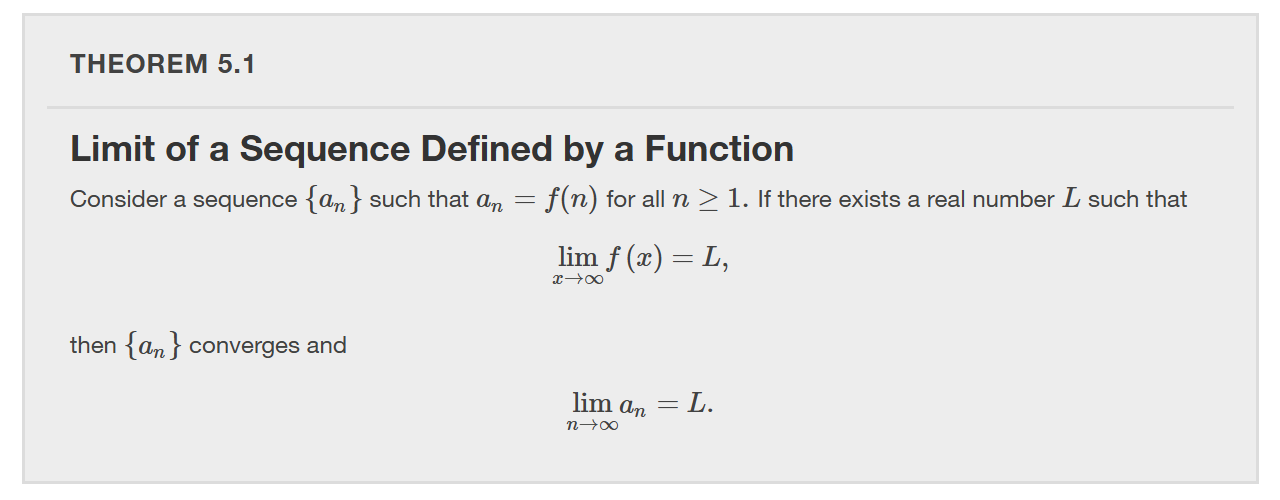 https://openstax.org/details/books/calculus-volume-1
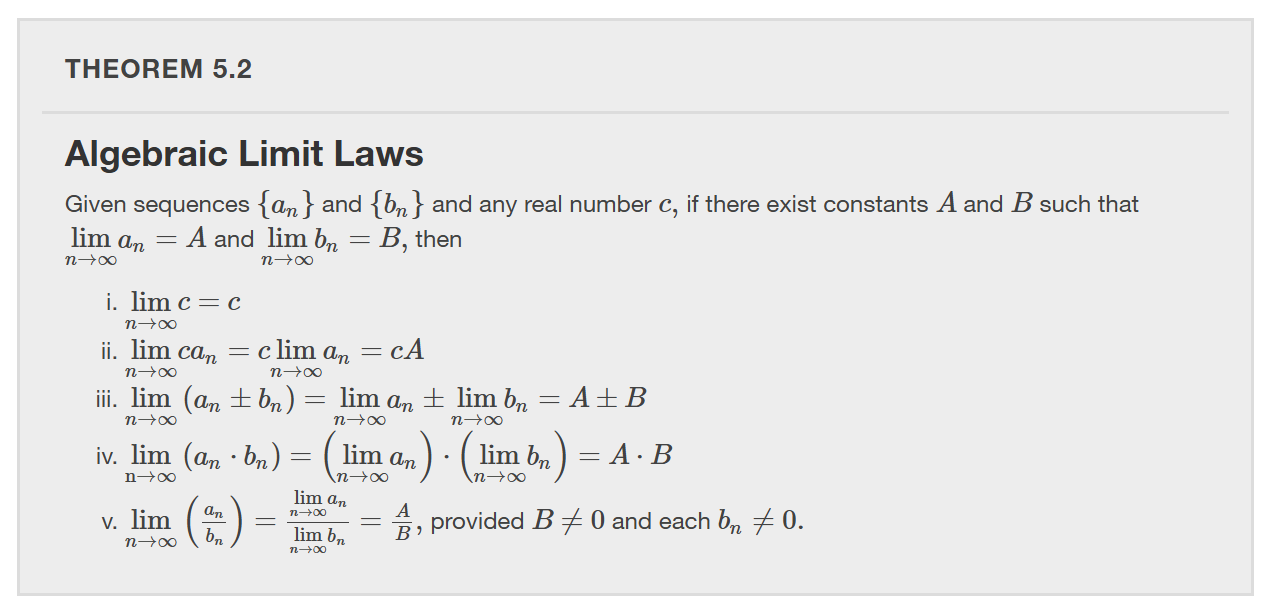 https://openstax.org/details/books/calculus-volume-1
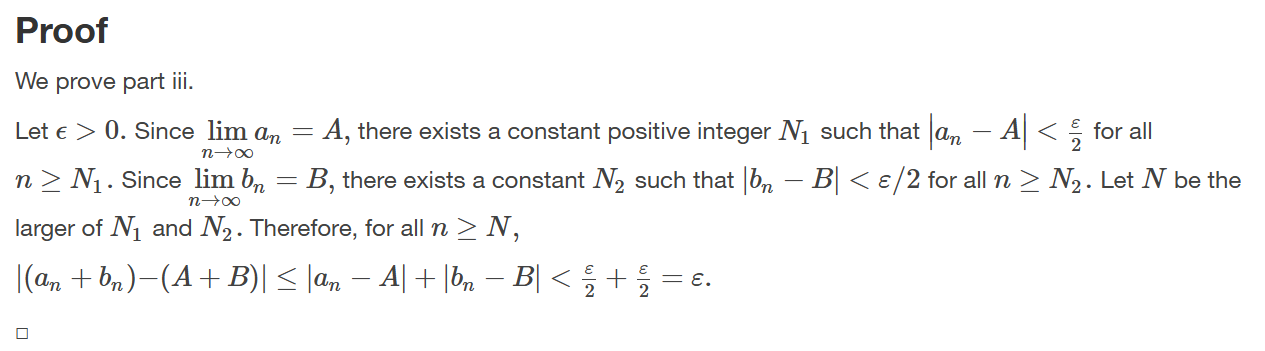 https://openstax.org/details/books/calculus-volume-1
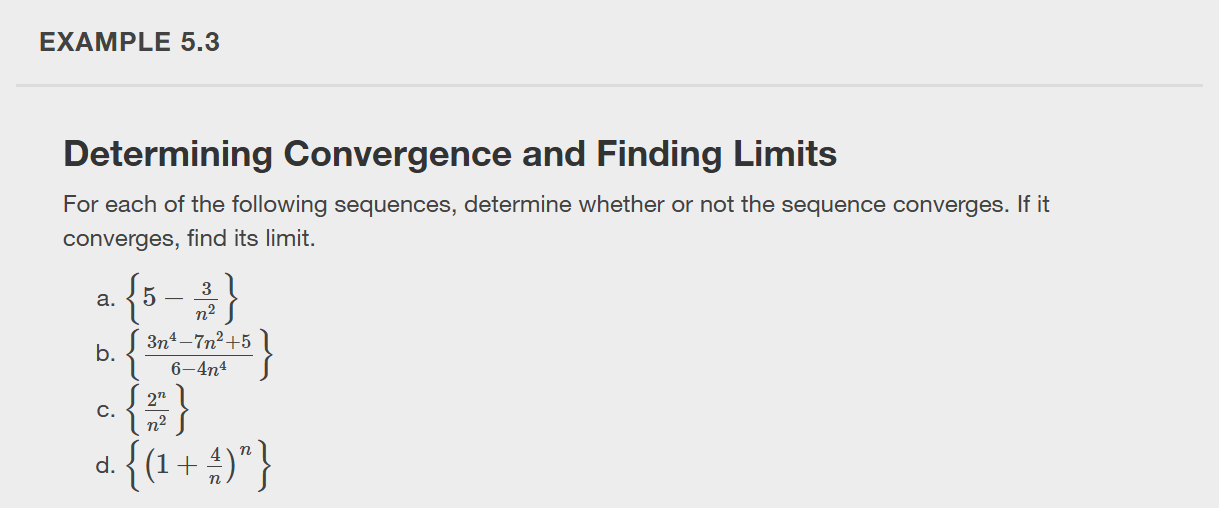 https://openstax.org/details/books/calculus-volume-1
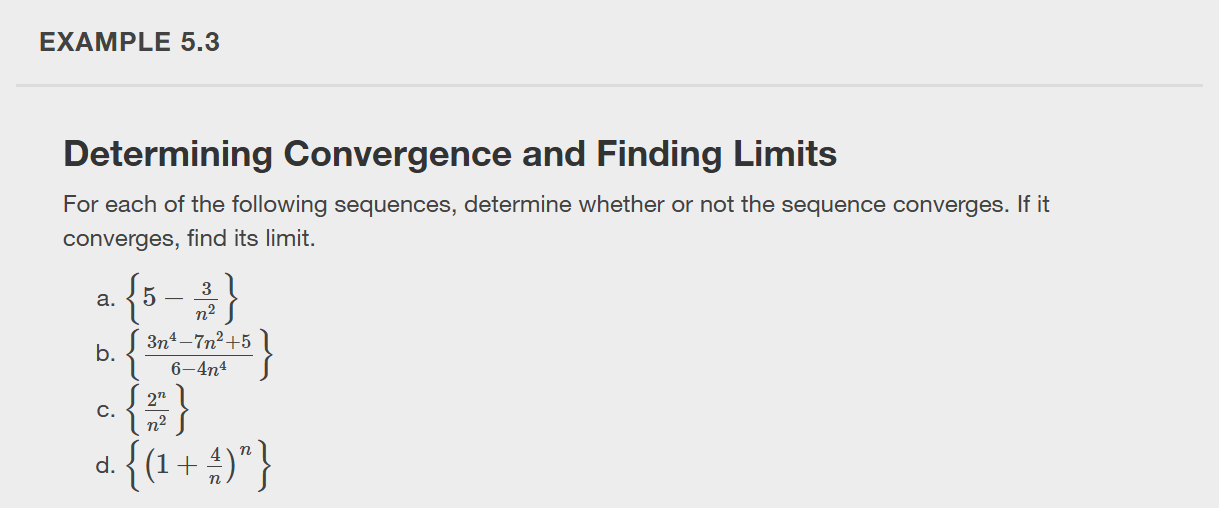 https://openstax.org/details/books/calculus-volume-1
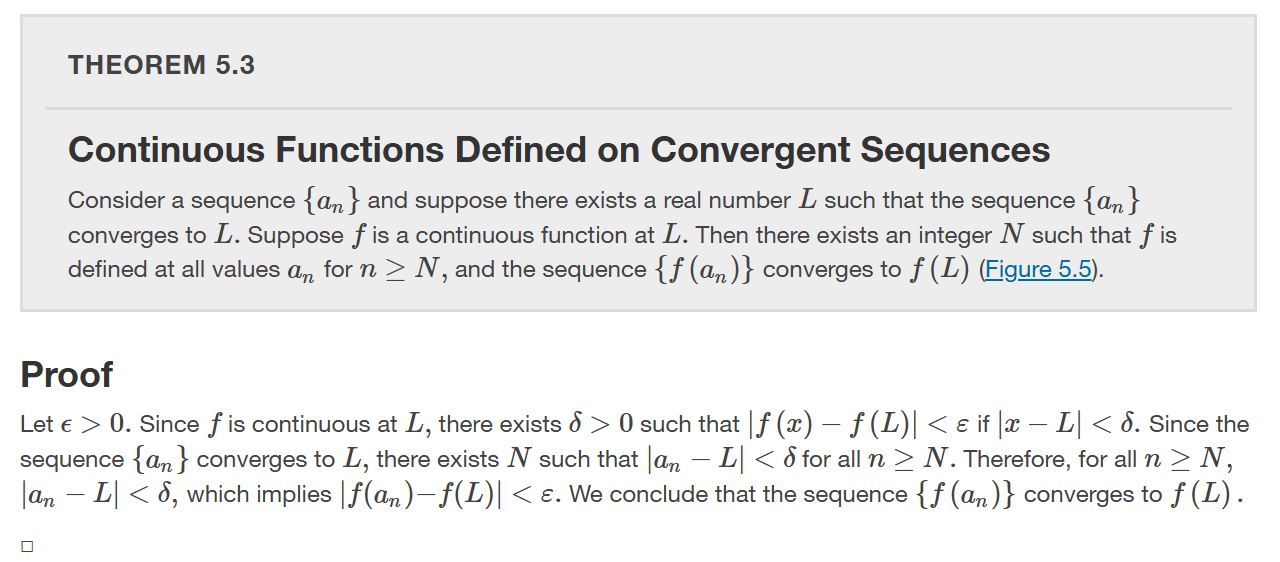 https://openstax.org/details/books/calculus-volume-1
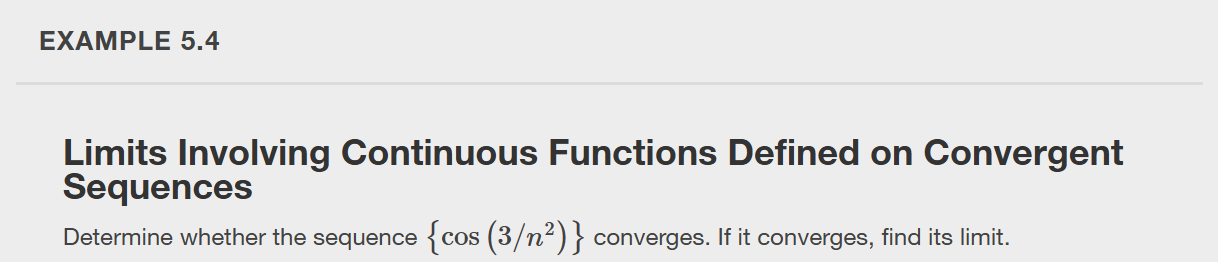 https://openstax.org/details/books/calculus-volume-1
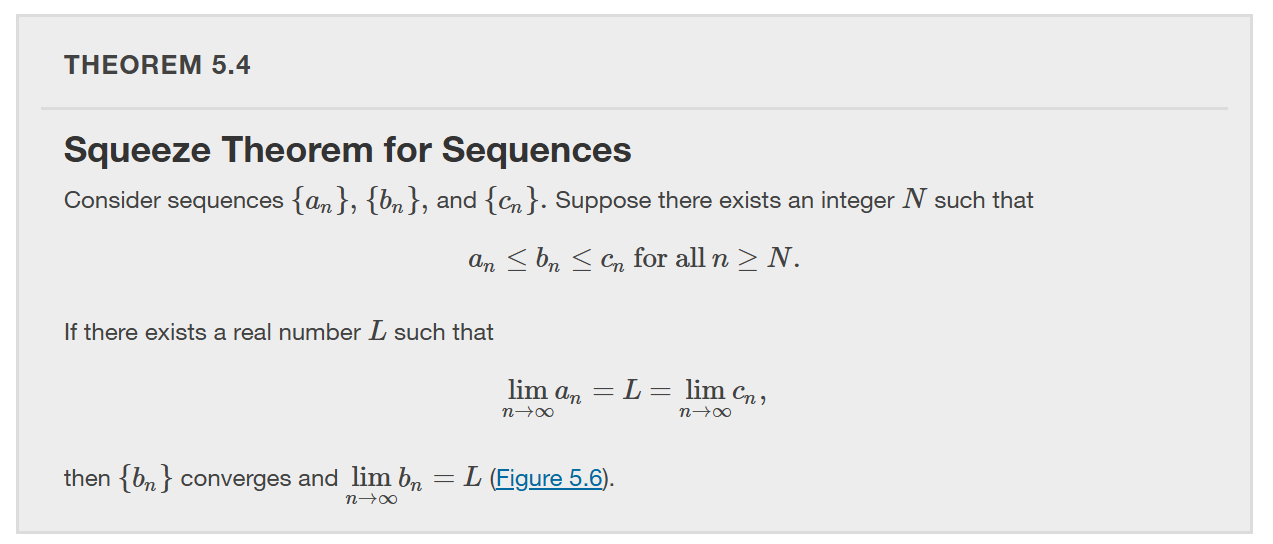 https://openstax.org/details/books/calculus-volume-1
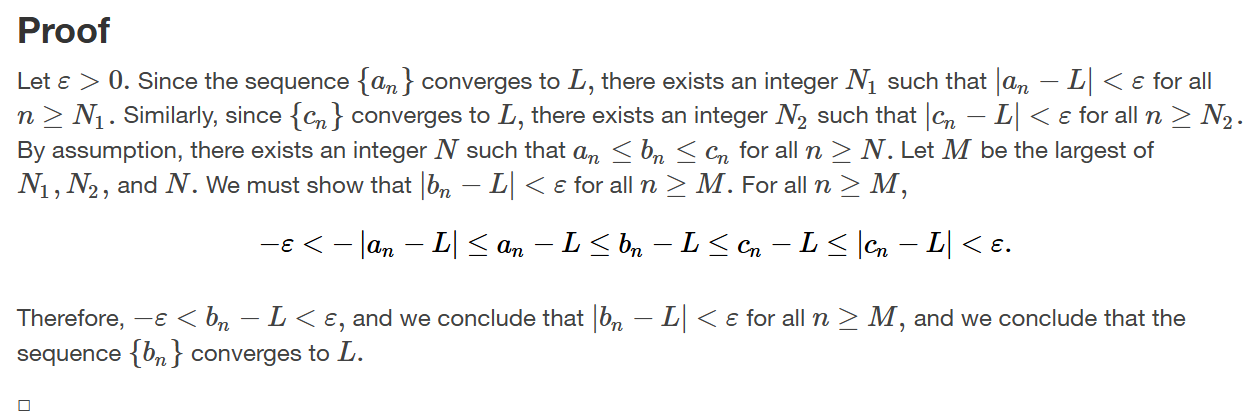 https://openstax.org/details/books/calculus-volume-1
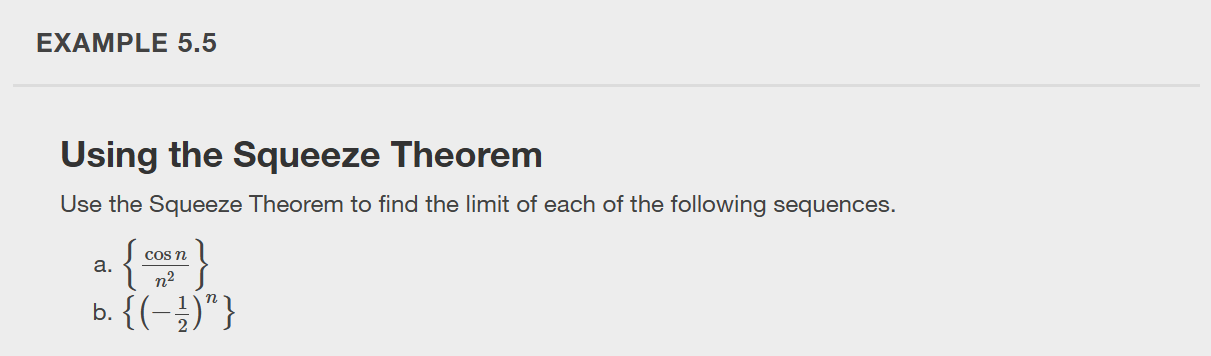 https://openstax.org/details/books/calculus-volume-1
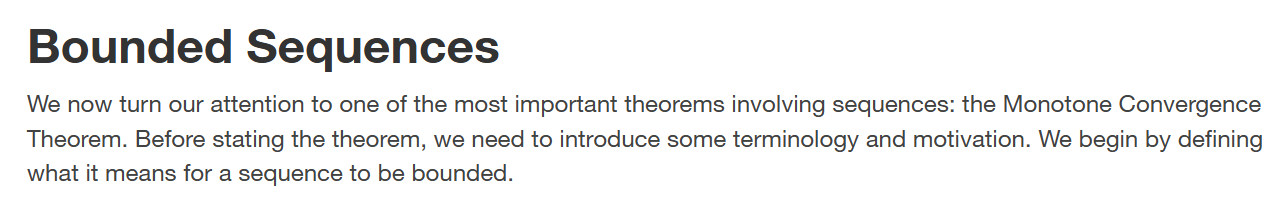 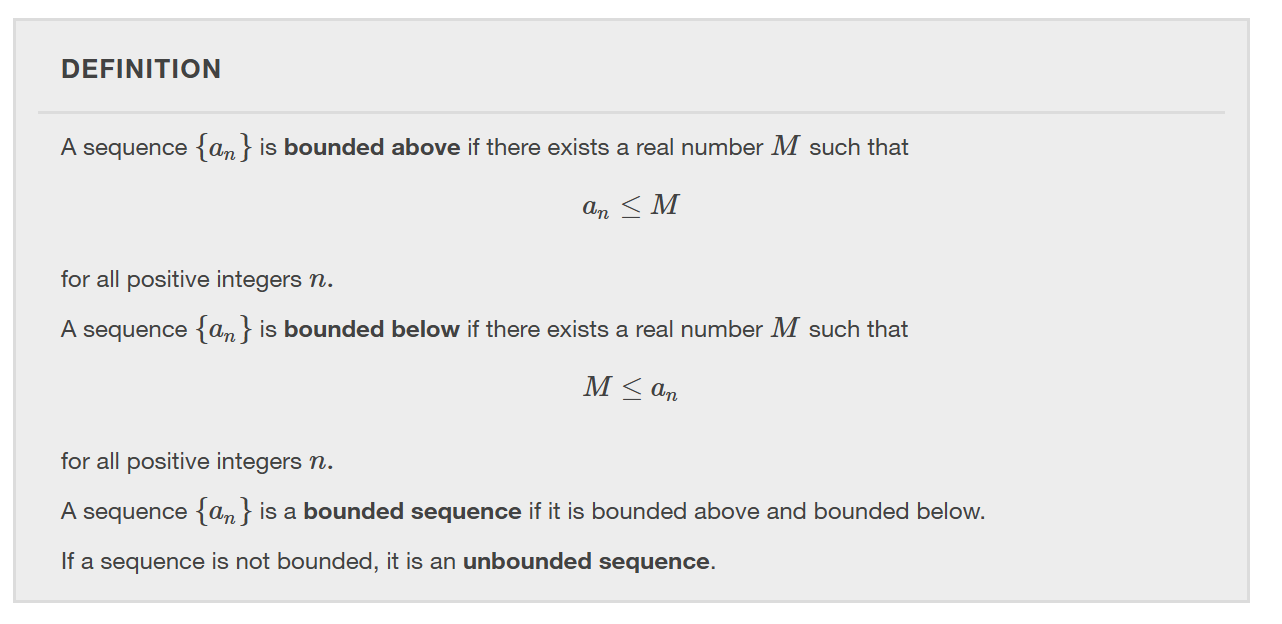 https://openstax.org/details/books/calculus-volume-1
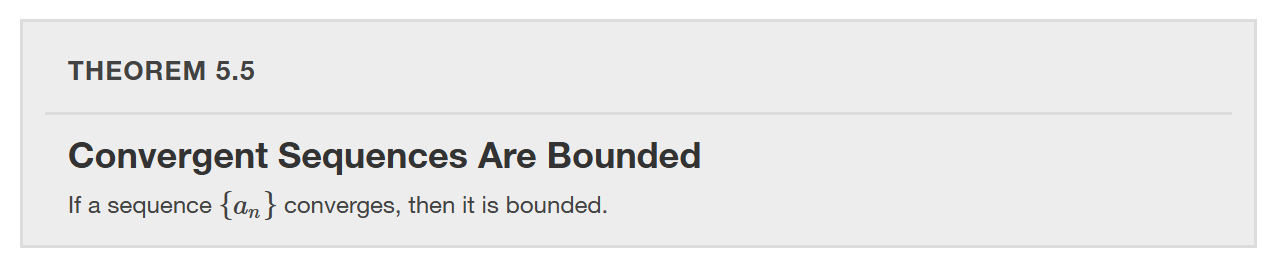 https://openstax.org/details/books/calculus-volume-1
[Speaker Notes: Note that a sequence being bounded is not a sufficient condition for a sequence to converge. For example, the sequence {(−1)^n} is bounded, but the sequence diverges because the sequence oscillates between 1 and −1 and never approaches a finite number. We now discuss a sufficient condition for a bounded sequence to converge.]
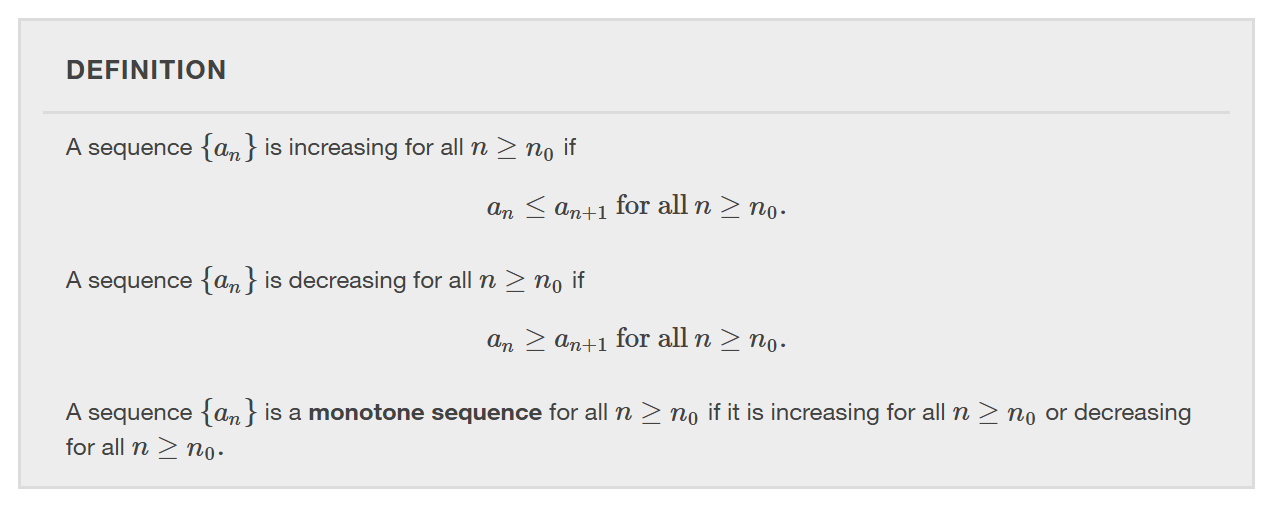 https://openstax.org/details/books/calculus-volume-1
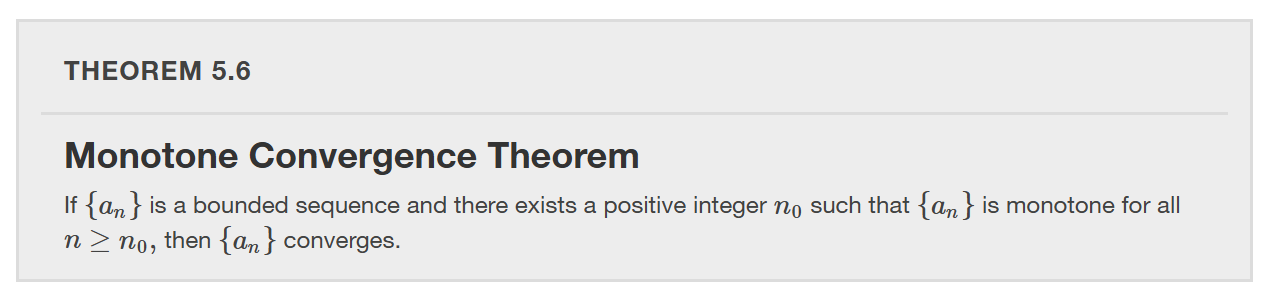 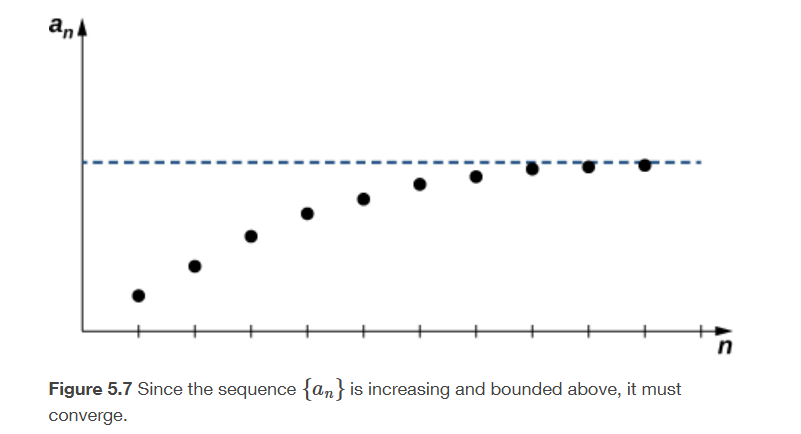 https://openstax.org/details/books/calculus-volume-1
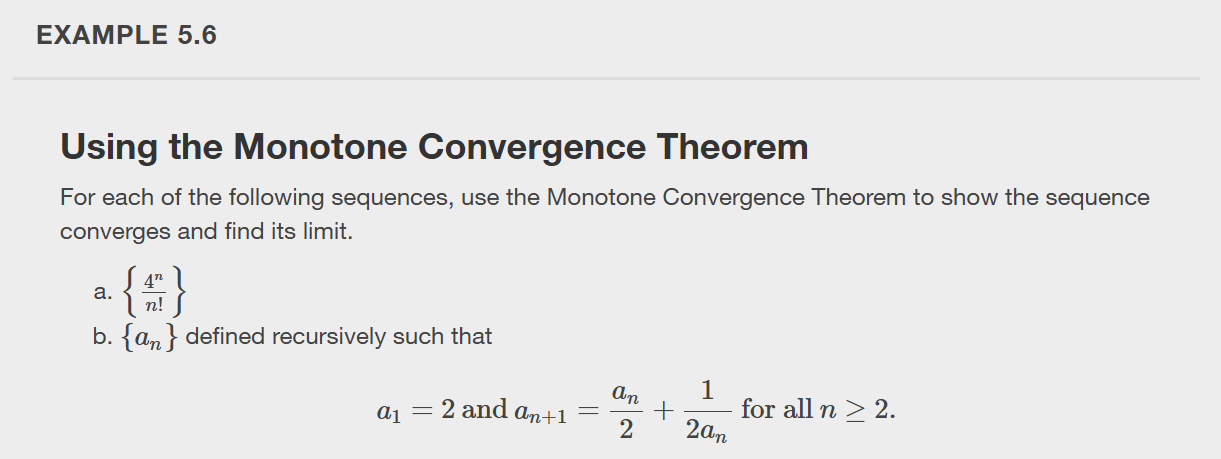 https://openstax.org/details/books/calculus-volume-1
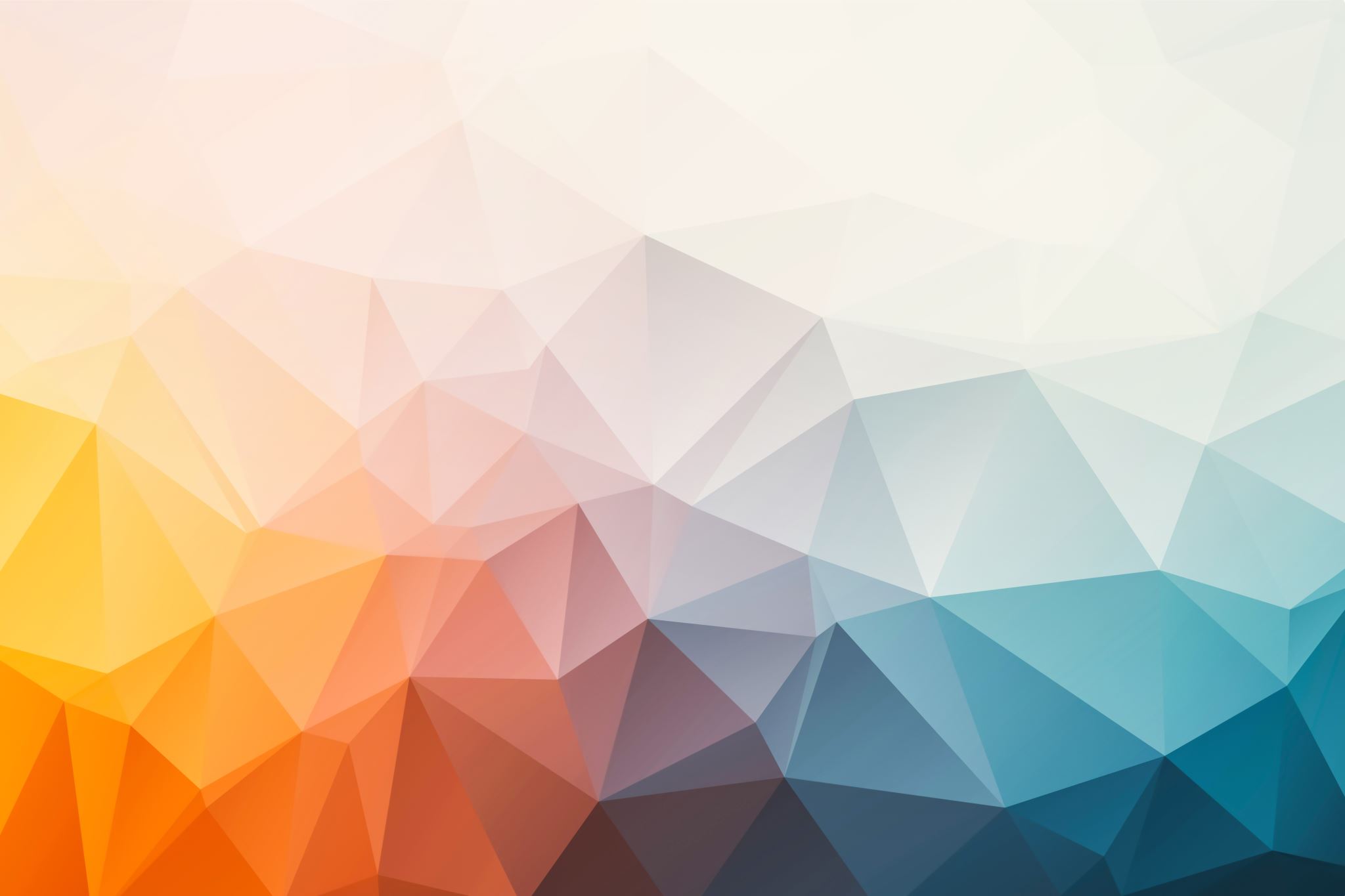 Infinite series
Section 5.2
https://openstax.org/details/books/calculus-volume-1
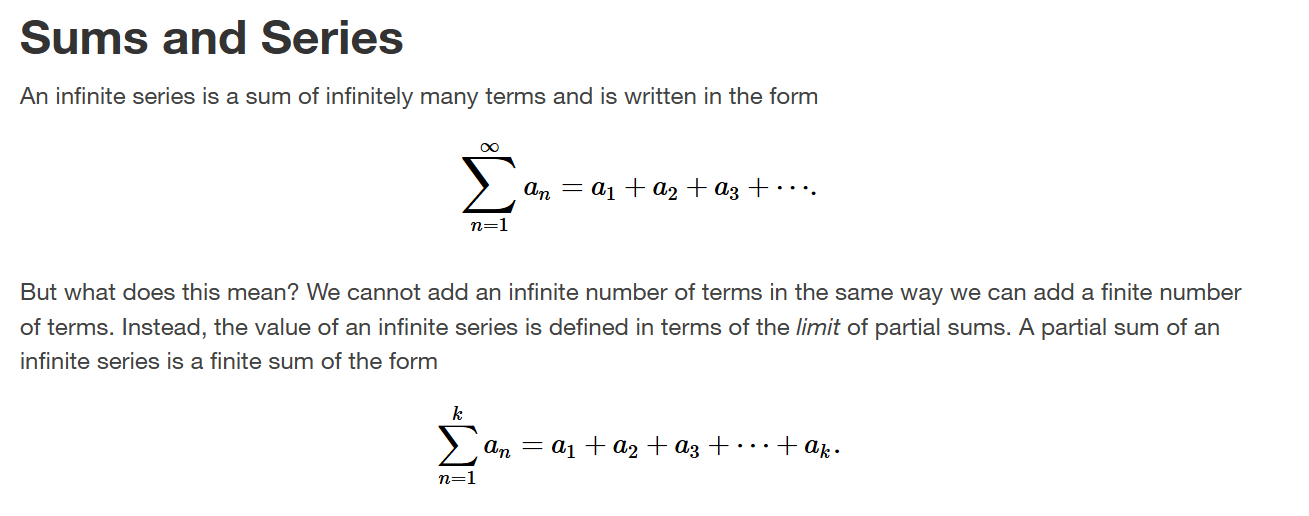 https://openstax.org/details/books/calculus-volume-1
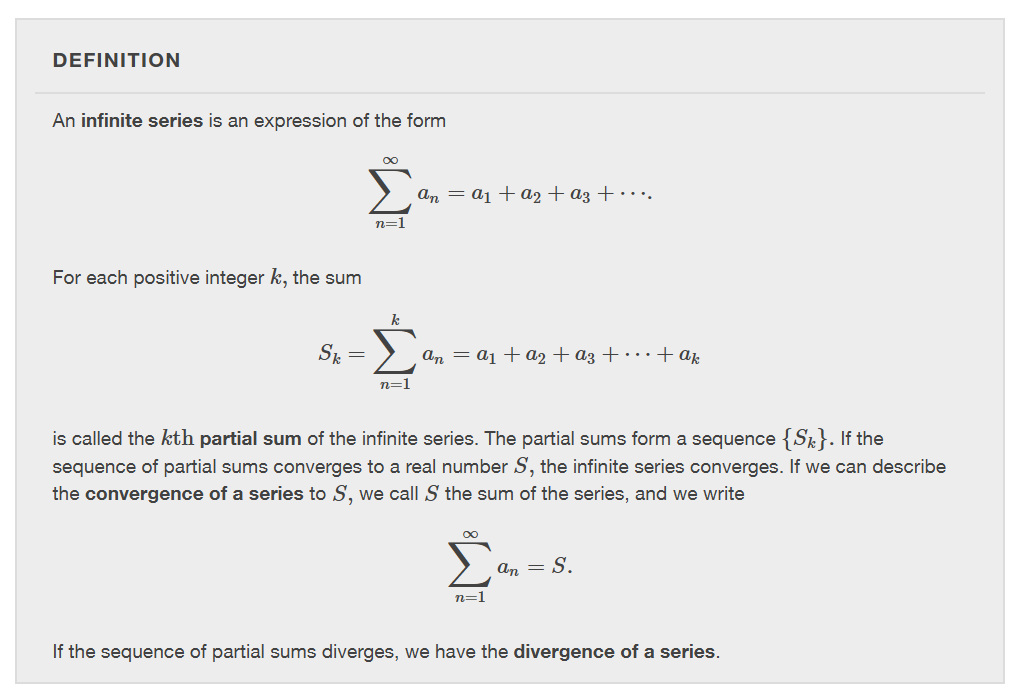 https://openstax.org/details/books/calculus-volume-1
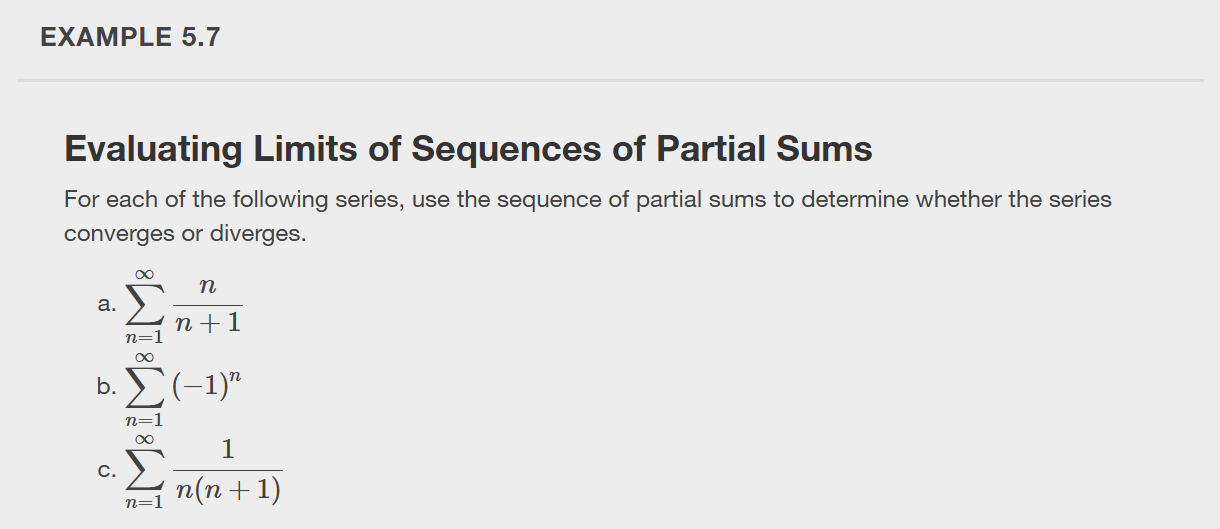 https://openstax.org/details/books/calculus-volume-1
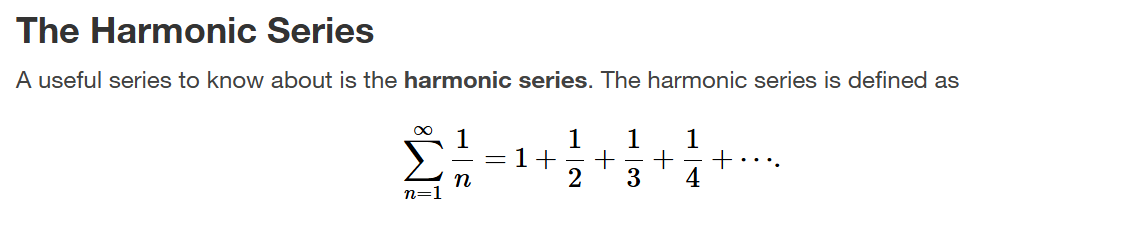 https://openstax.org/details/books/calculus-volume-1
[Speaker Notes: This series is interesting because it diverges, but it diverges very slowly. It can be shown that the terms in the sequence of partial sums approaches infinity which implies the sequence is unbounded and therefore the Harmonic sequence diverges. Another way to show that the Harmonic Series is divergent is to use the Integral Test (which will be discussed later in Section 5.3).]
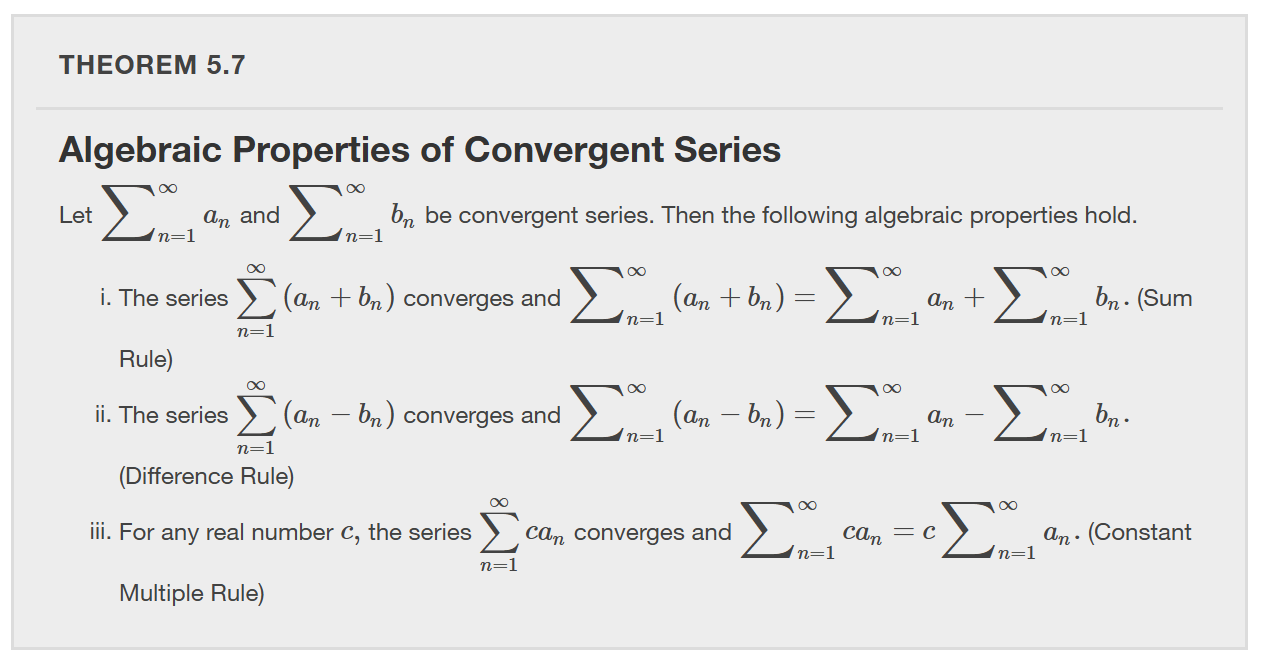 https://openstax.org/details/books/calculus-volume-1
[Speaker Notes: Since the sum of a convergent infinite series is defined as a limit of a sequence, the algebraic properties for series listed below follow directly from the algebraic properties for sequences.]
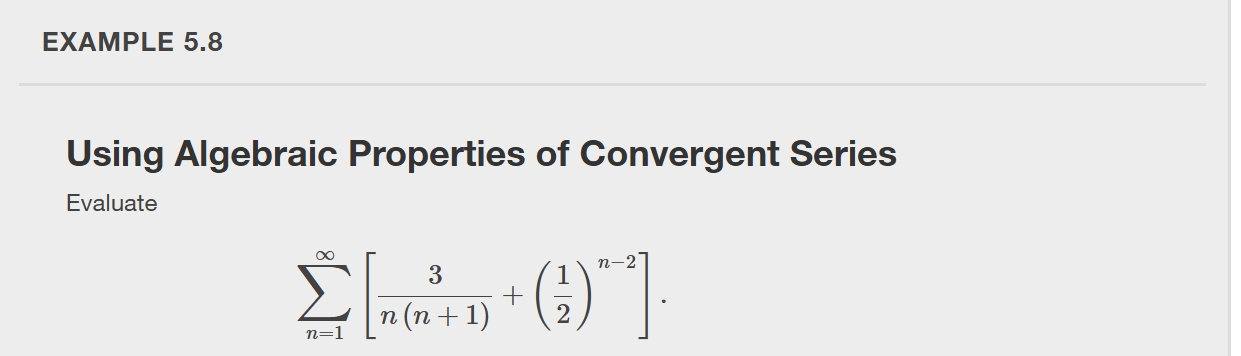 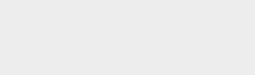 https://openstax.org/details/books/calculus-volume-1
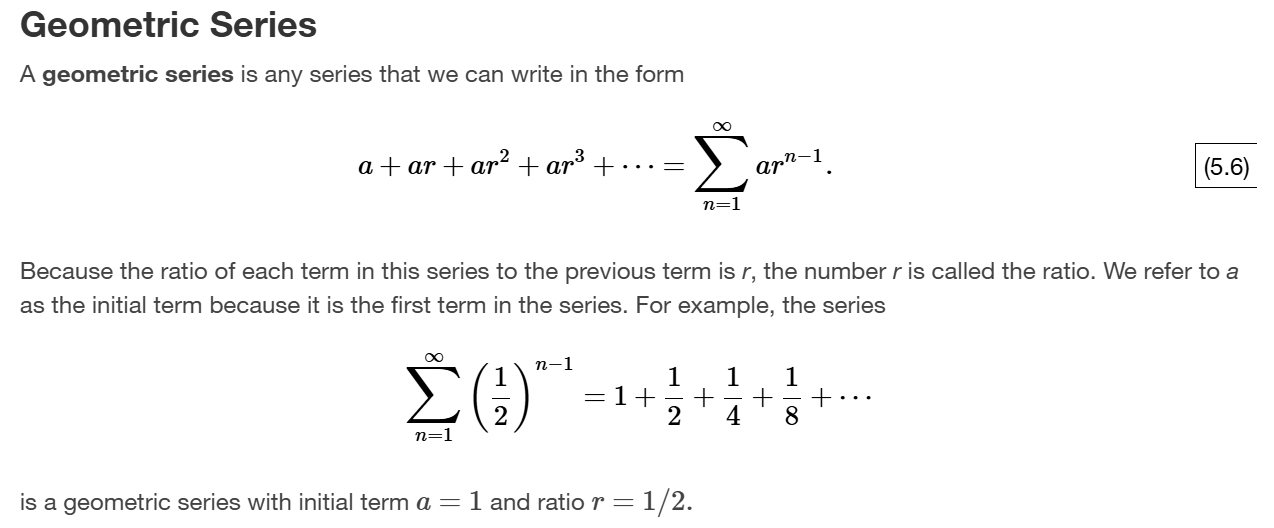 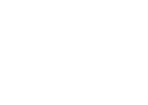 https://openstax.org/details/books/calculus-volume-1
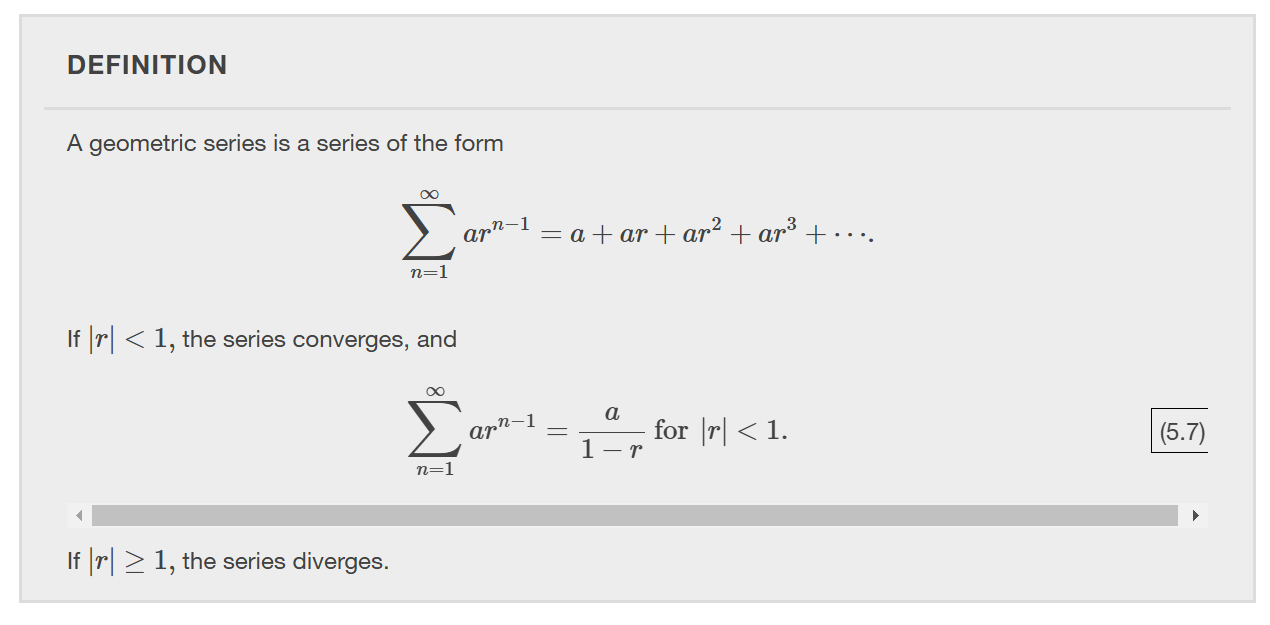 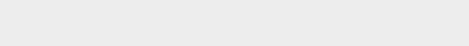 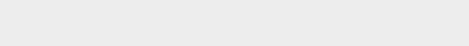 https://openstax.org/details/books/calculus-volume-1
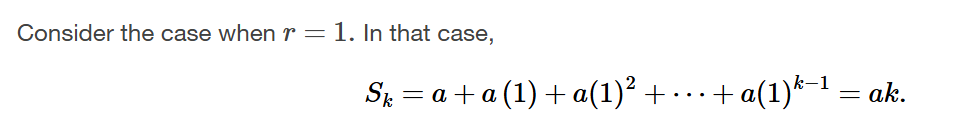 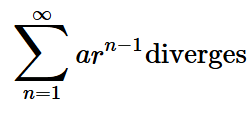 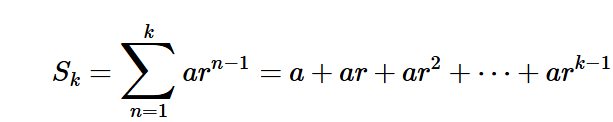 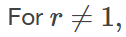 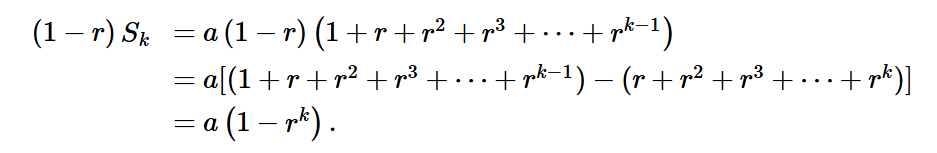 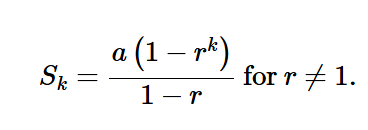 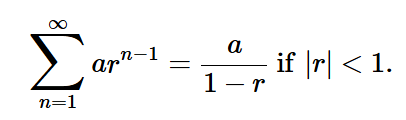 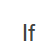 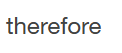 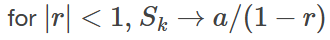 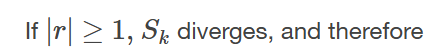 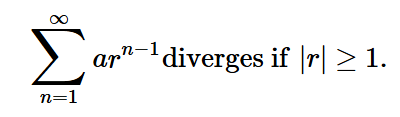 https://openstax.org/details/books/calculus-volume-1
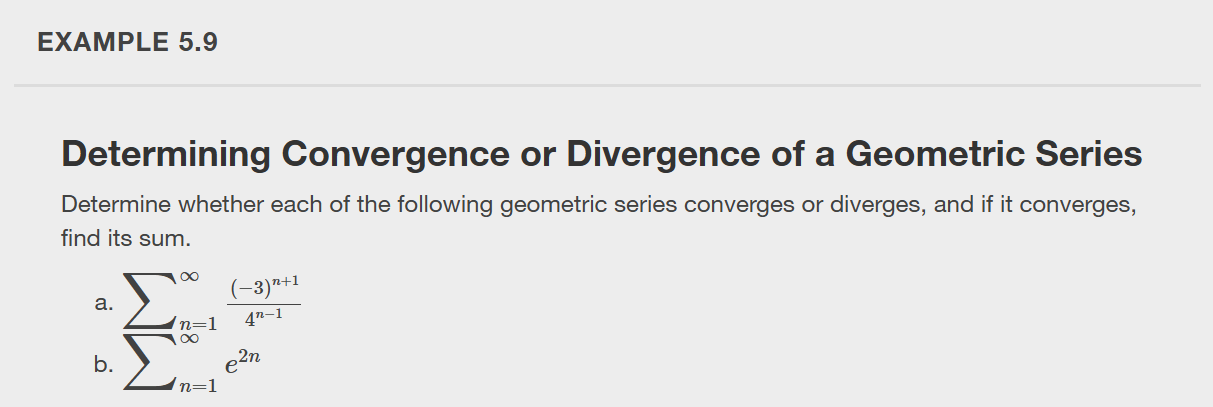 https://openstax.org/details/books/calculus-volume-1
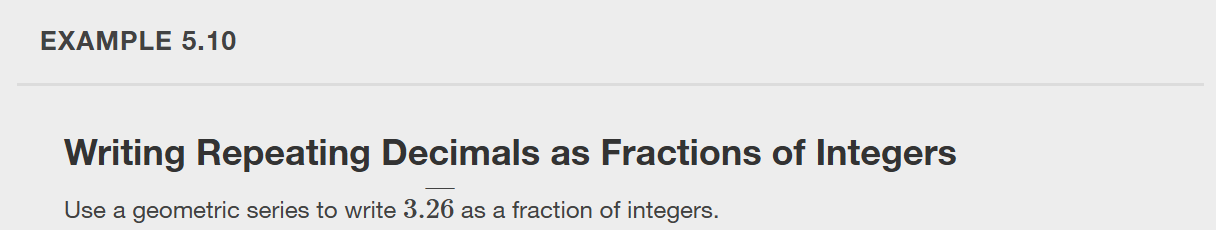 https://openstax.org/details/books/calculus-volume-1
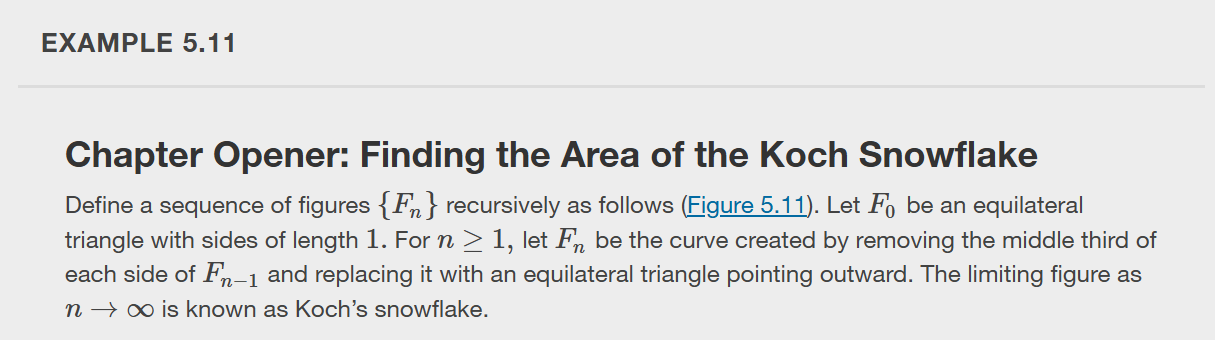 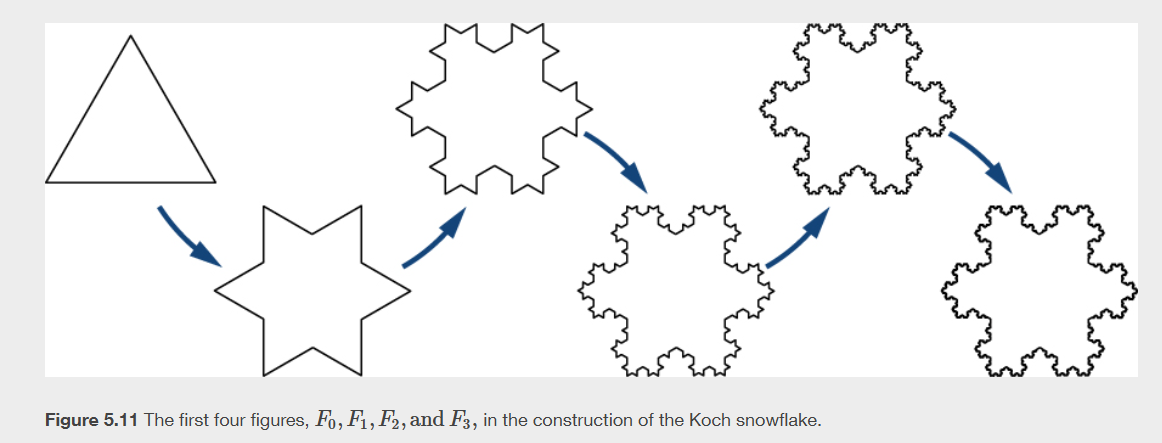 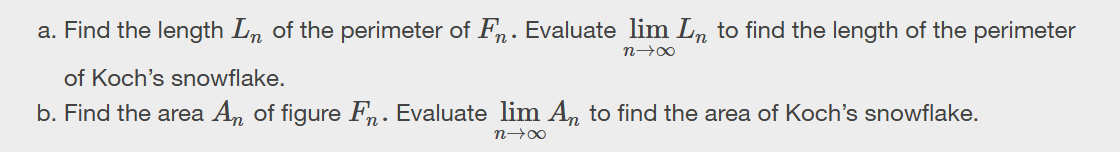 https://openstax.org/details/books/calculus-volume-1
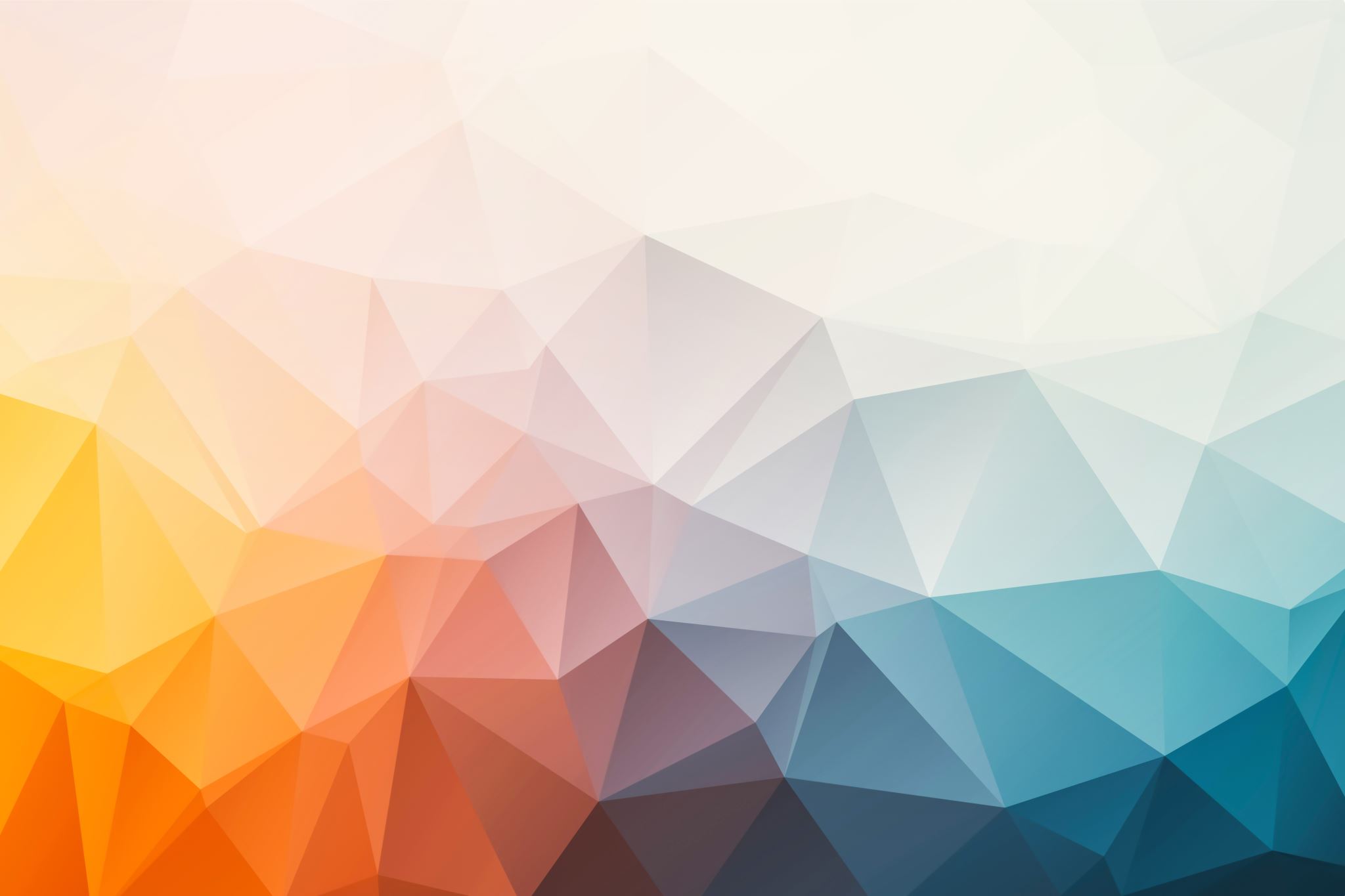 The divergence and integral tests
Section 5.3
https://openstax.org/details/books/calculus-volume-1
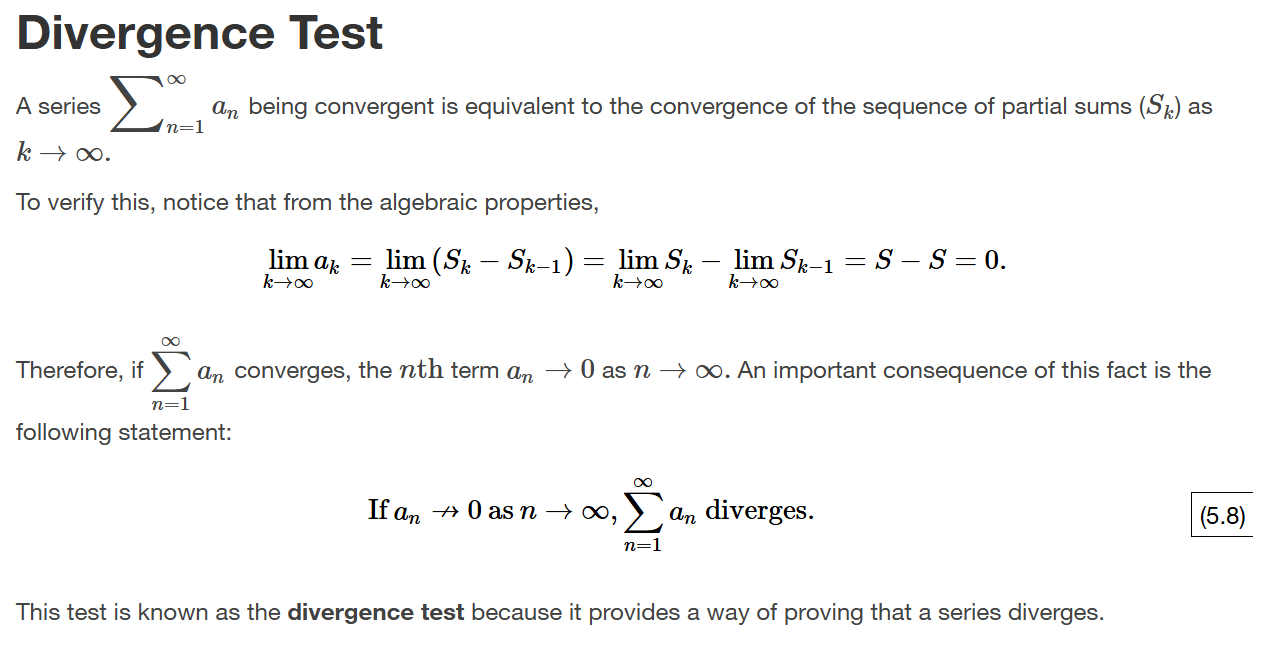 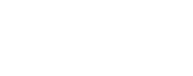 https://openstax.org/details/books/calculus-volume-1
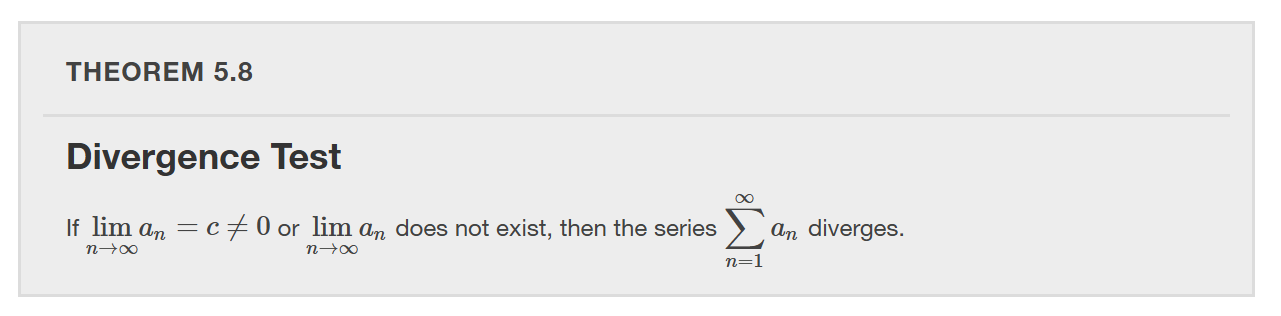 https://openstax.org/details/books/calculus-volume-1
[Speaker Notes: Note that we can only use this test to show that a series diverges. We cannot use it to prove that a series converges. Specifically if the limit of a_n is zero, the divergence test is inconclusive.]
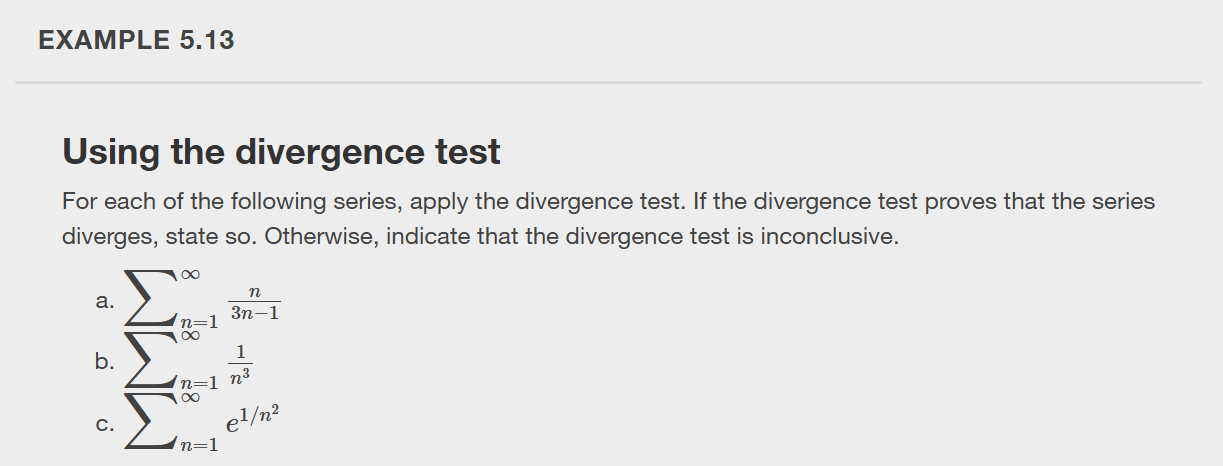 https://openstax.org/details/books/calculus-volume-1
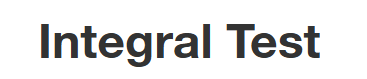 The integral test compares an infinite sum to an improper integral.
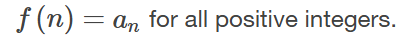 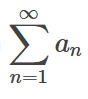 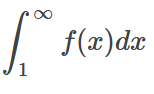 https://openstax.org/details/books/calculus-volume-1
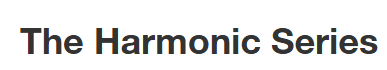 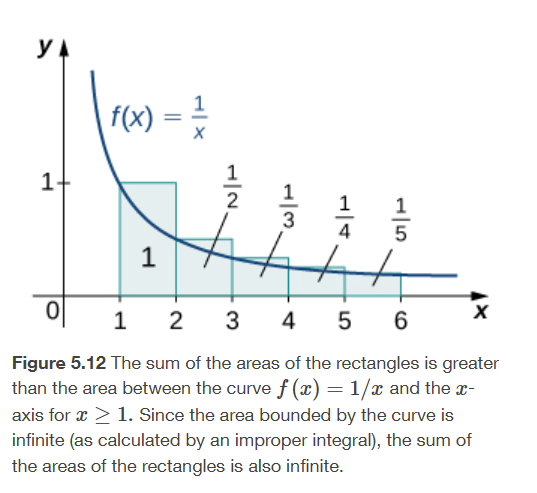 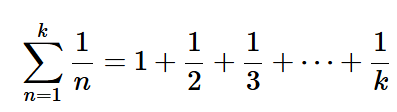 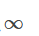 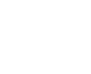 https://openstax.org/details/books/calculus-volume-1
[Speaker Notes: To illustrate how the integral test works, we will use the harmonic series as an example.]
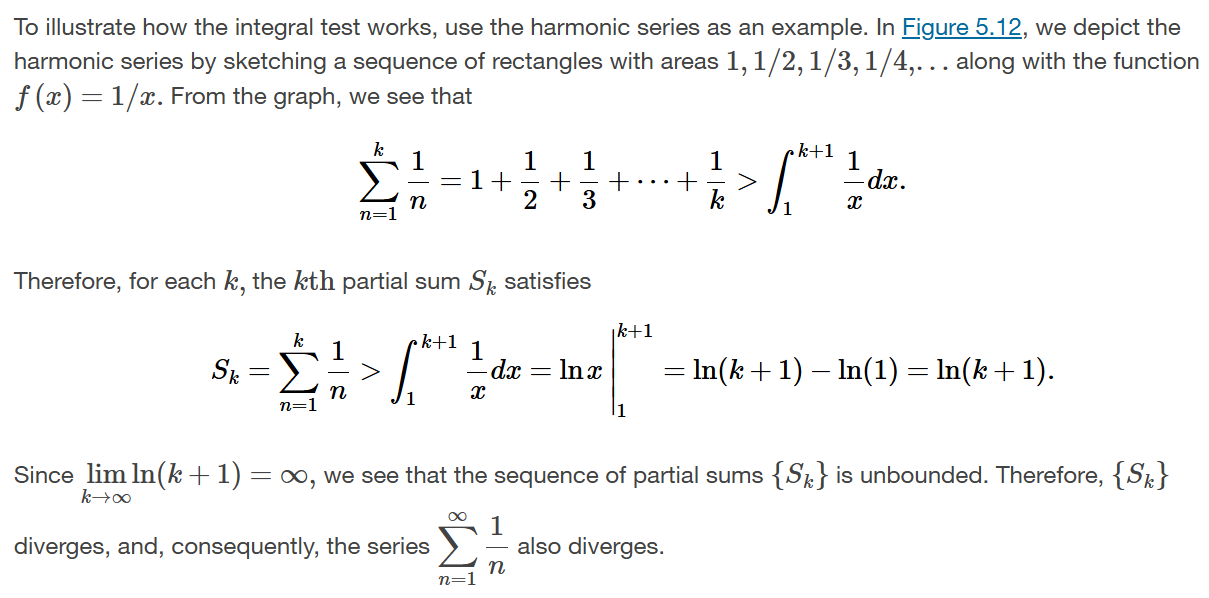 https://openstax.org/details/books/calculus-volume-1
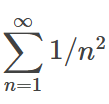 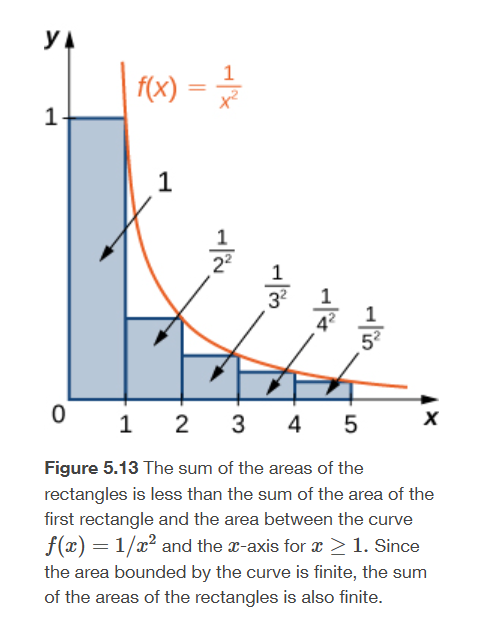 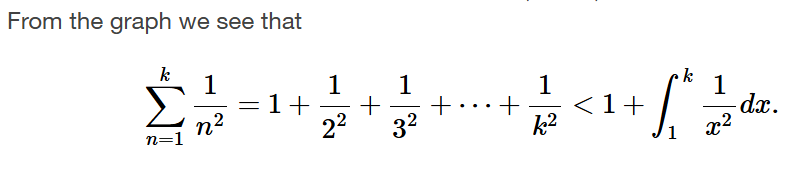 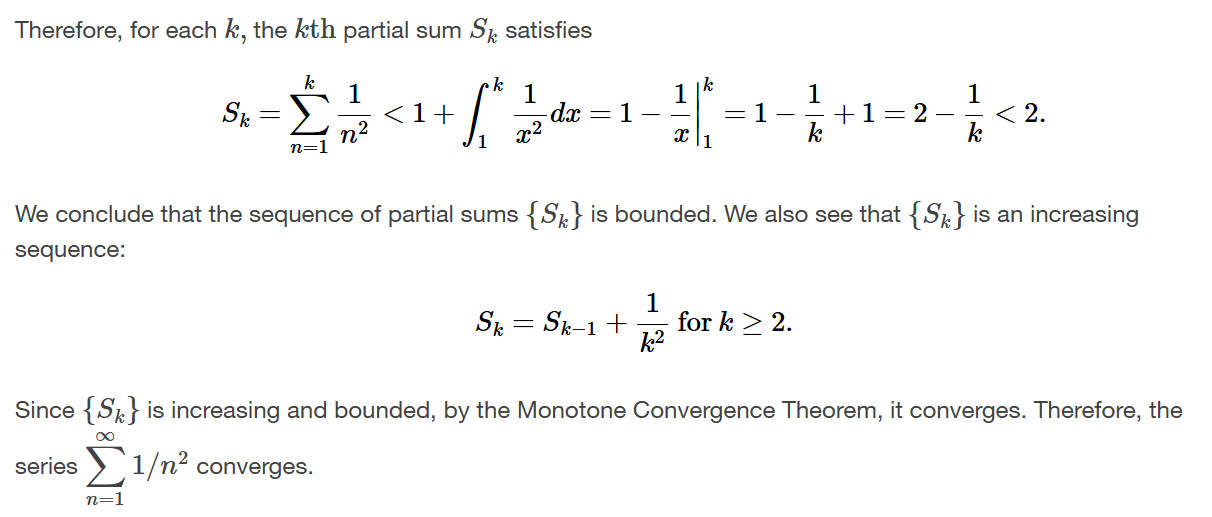 https://openstax.org/details/books/calculus-volume-1
[Speaker Notes: Next we want to show how an integral can be used to prove that a series converges.
This example and the Harmonic series are what we call p-series.]
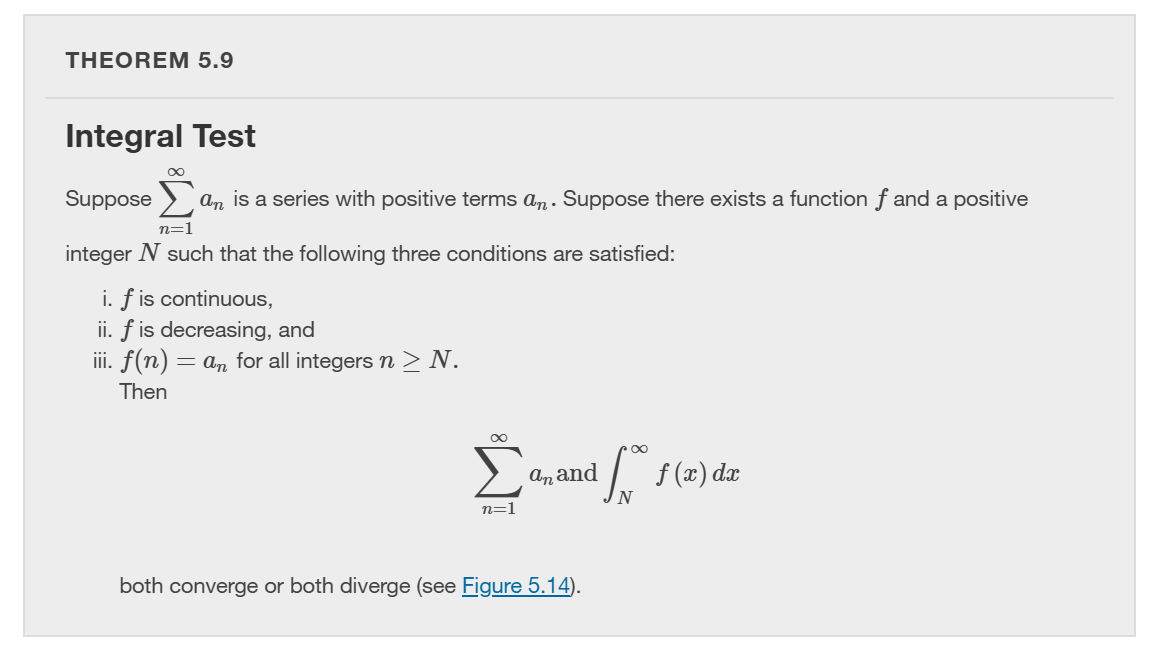 https://openstax.org/details/books/calculus-volume-1
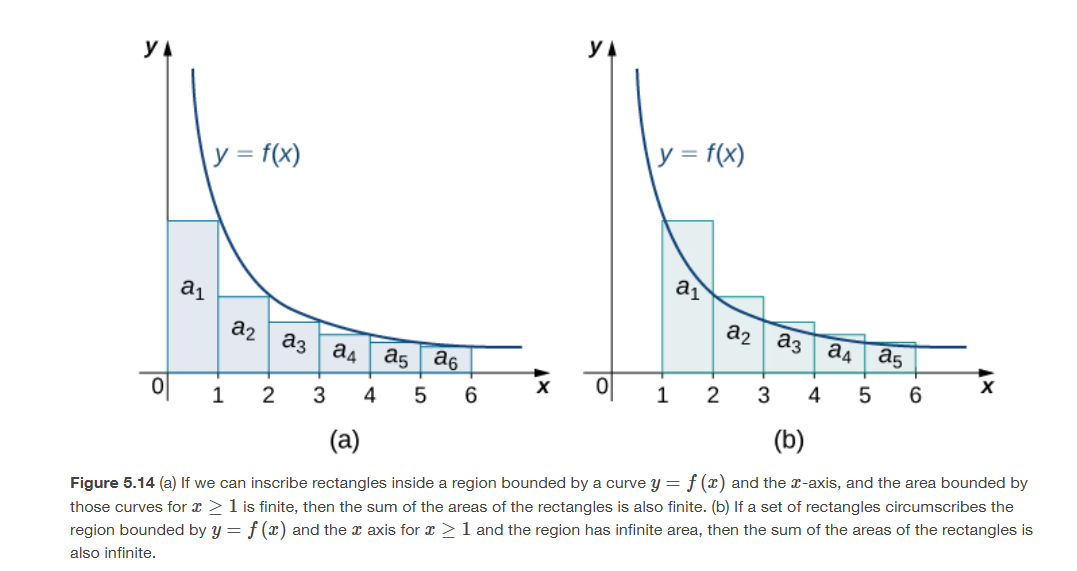 https://openstax.org/details/books/calculus-volume-1
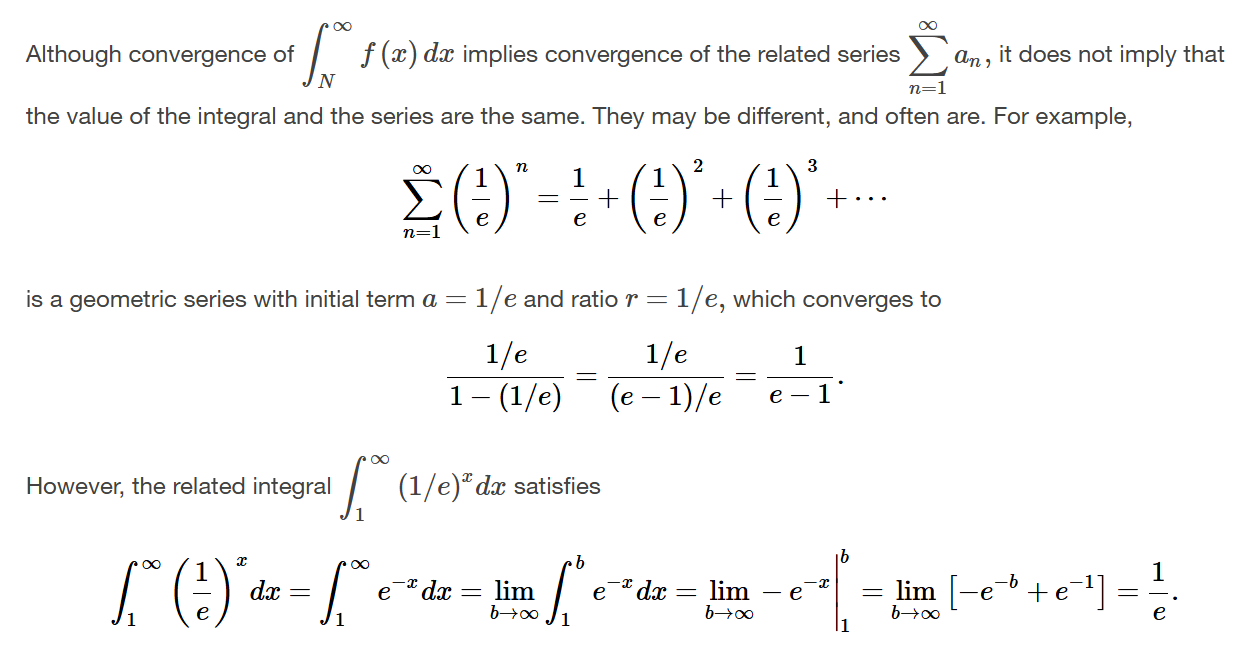 https://openstax.org/details/books/calculus-volume-1
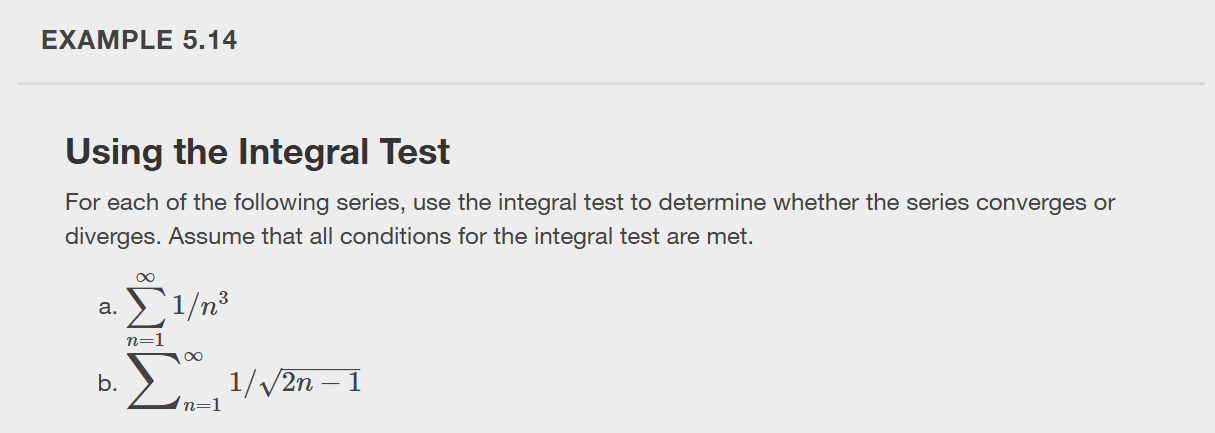 https://openstax.org/details/books/calculus-volume-1
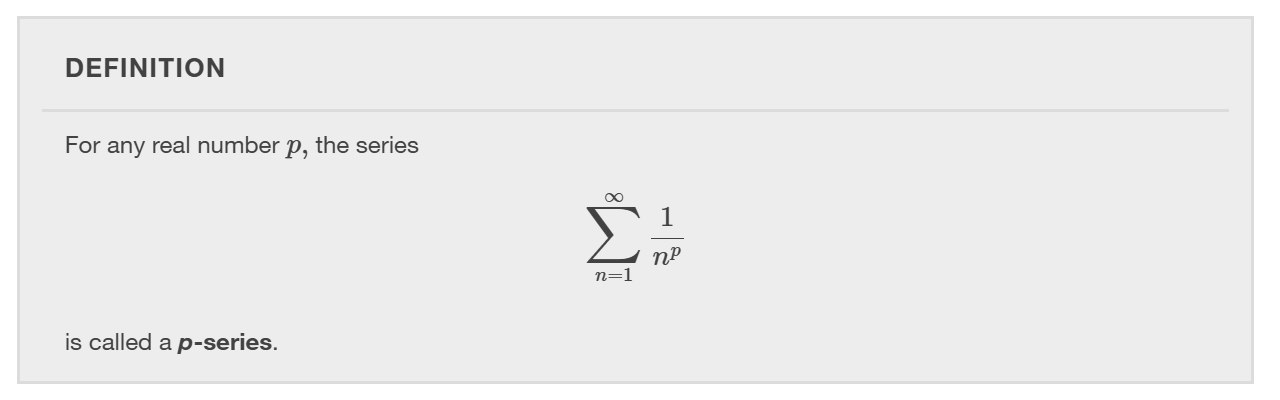 https://openstax.org/details/books/calculus-volume-1
[Speaker Notes: We know the p-series converges if p=2 and diverges if p=1. What about other values of p? In general, it is difficult, if not impossible, to compute the exact value of most p-series. However, we can use the tests presented thus far to prove whether a p-series converges or diverges.]
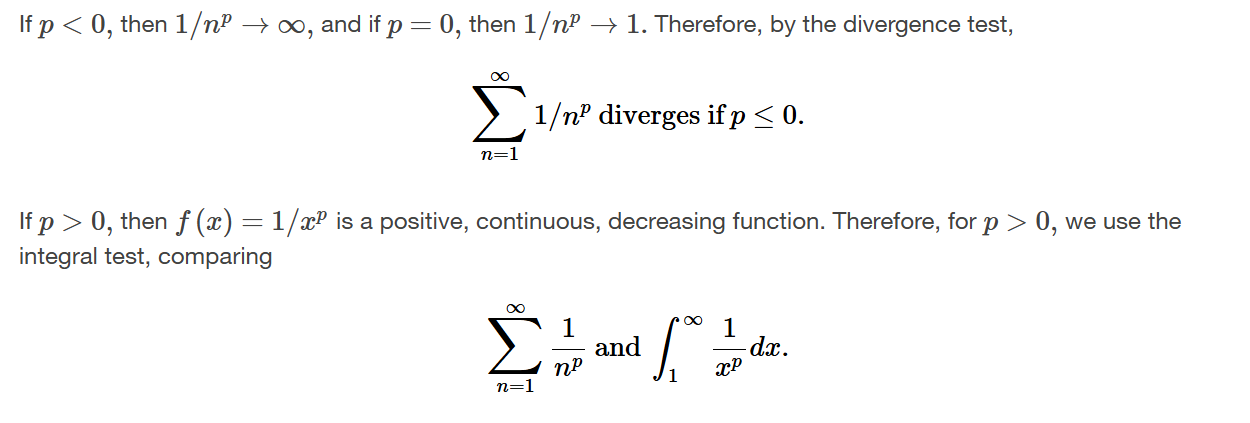 https://openstax.org/details/books/calculus-volume-1
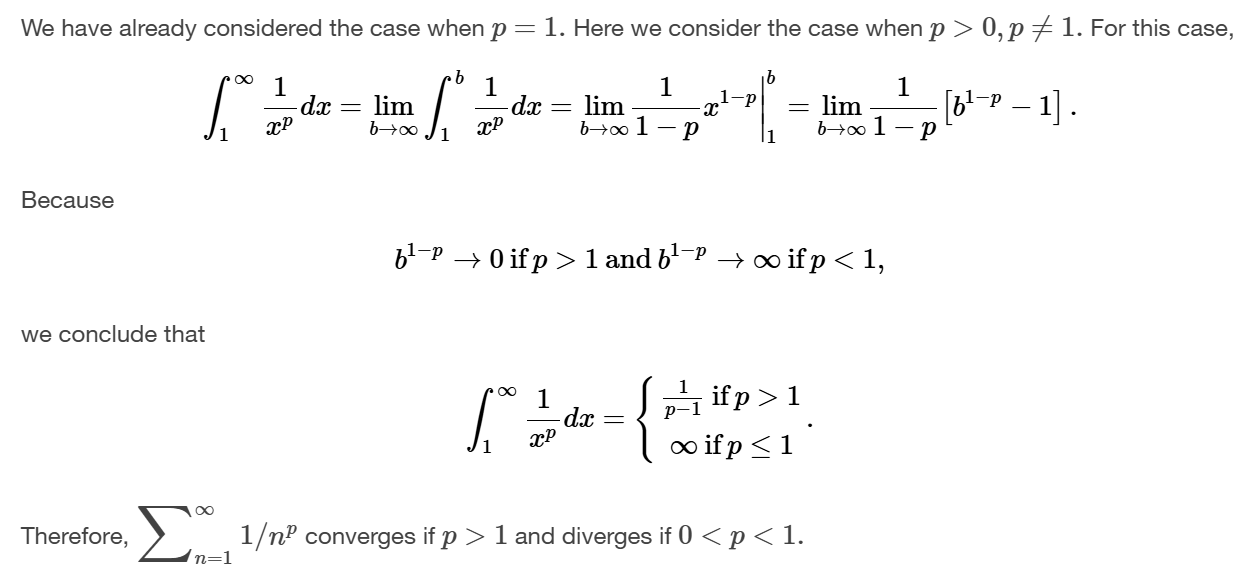 https://openstax.org/details/books/calculus-volume-1
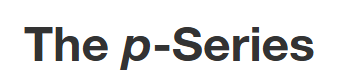 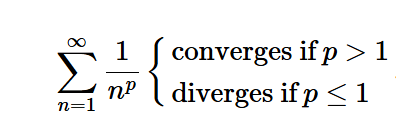 https://openstax.org/details/books/calculus-volume-1
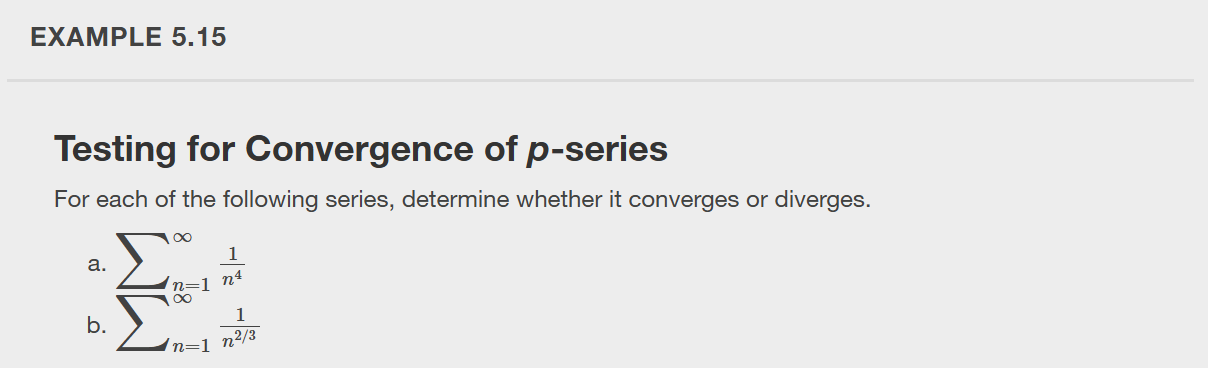 https://openstax.org/details/books/calculus-volume-1
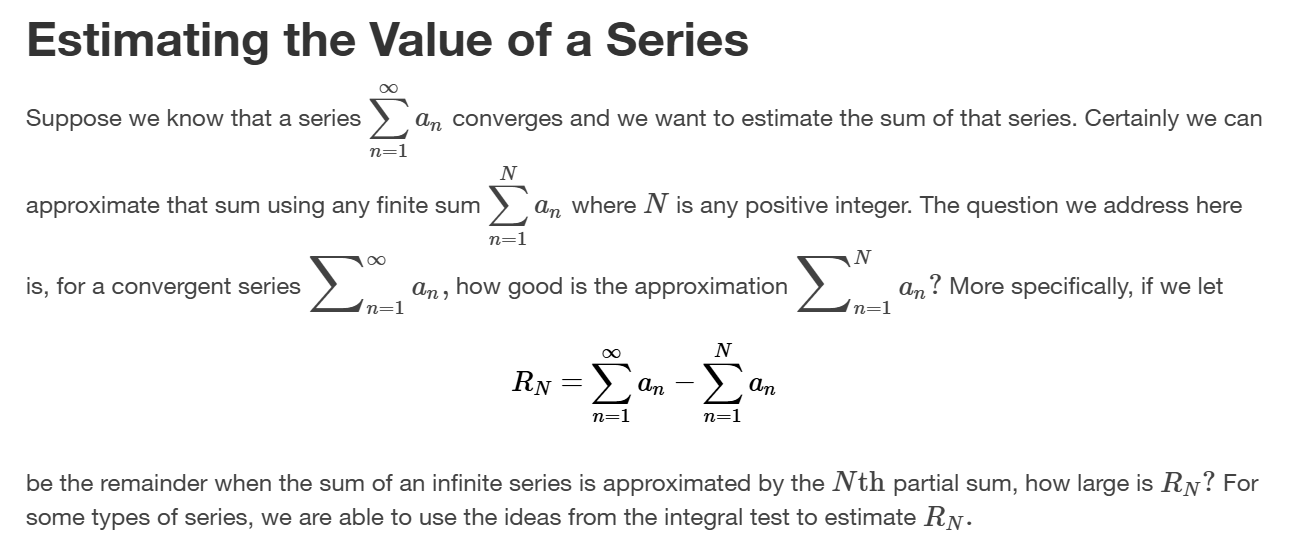 https://openstax.org/details/books/calculus-volume-1
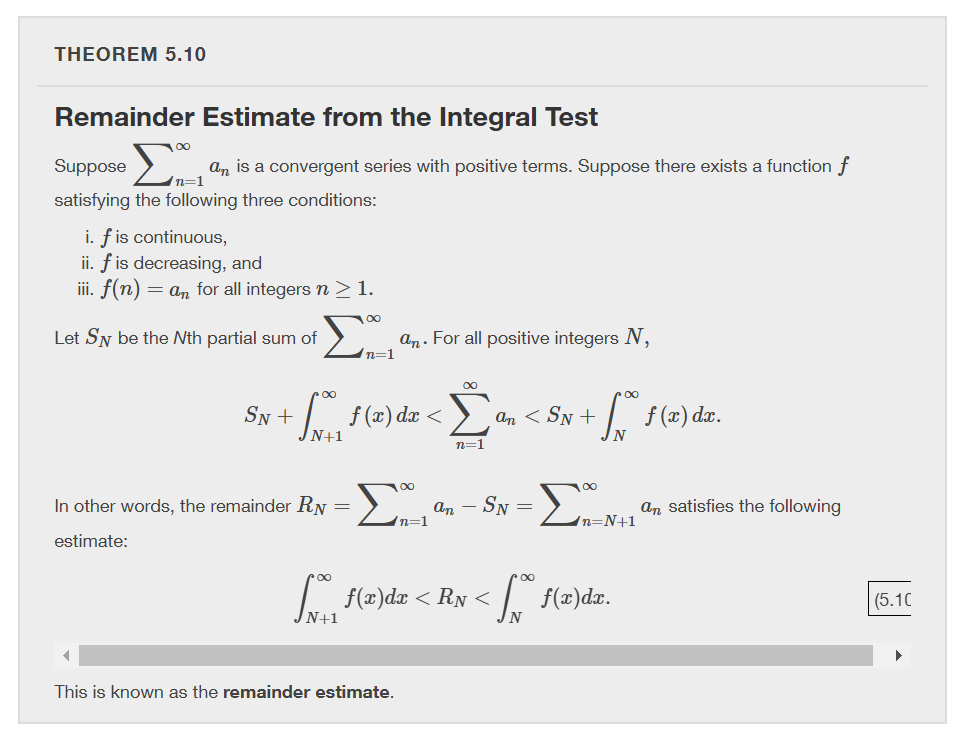 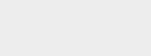 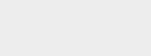 https://openstax.org/details/books/calculus-volume-1
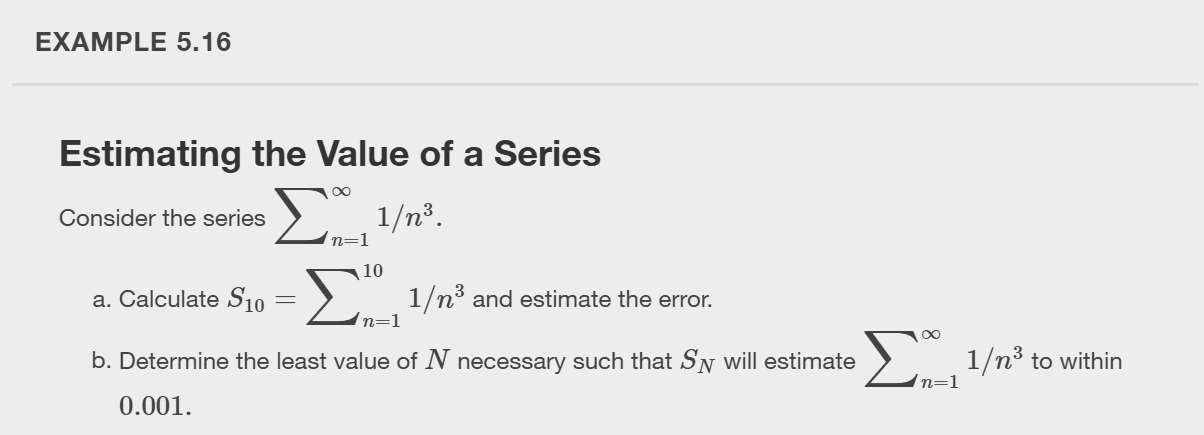 https://openstax.org/details/books/calculus-volume-1
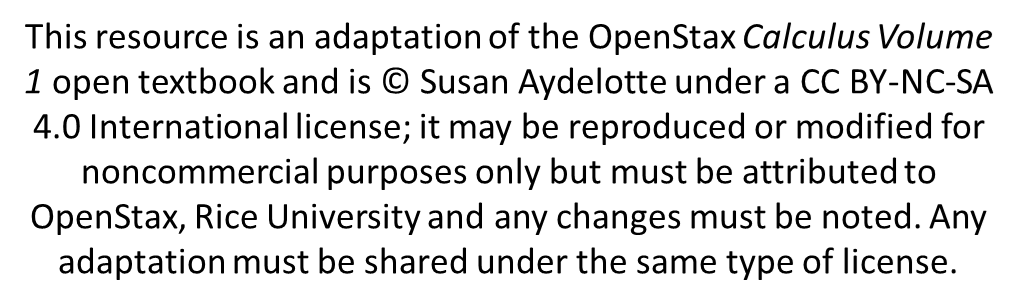 https://openstax.org/details/books/calculus-volume-1